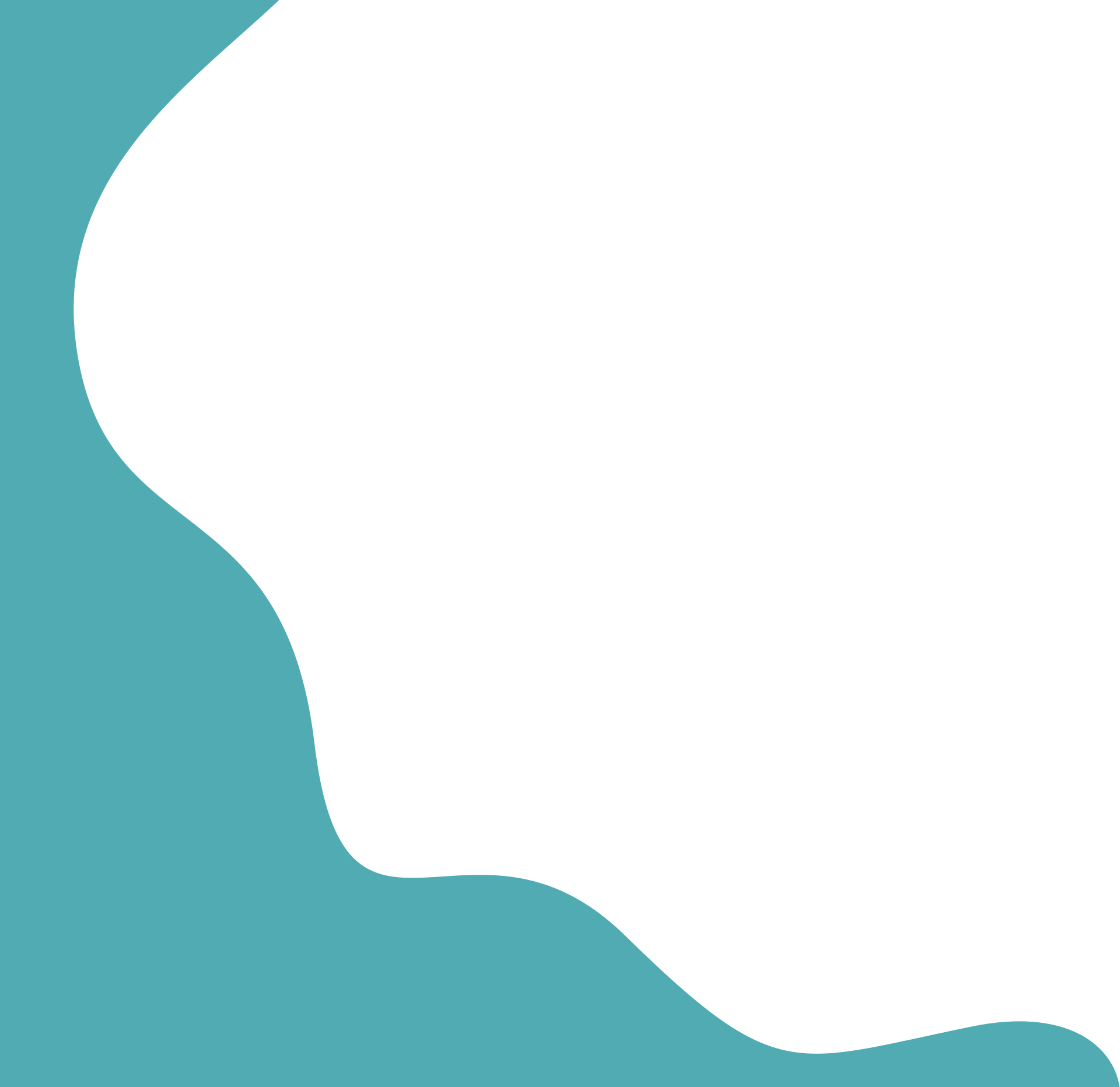 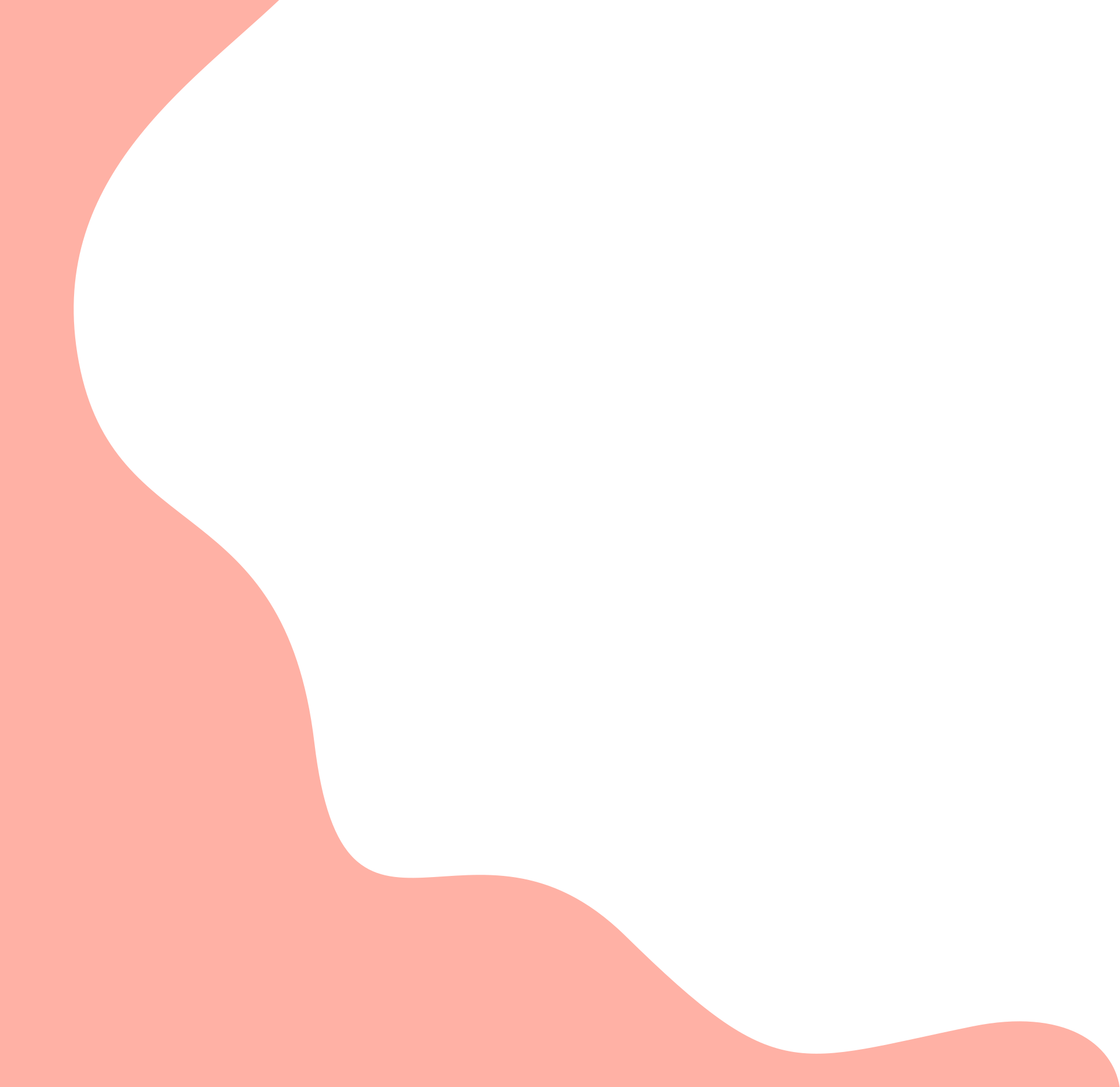 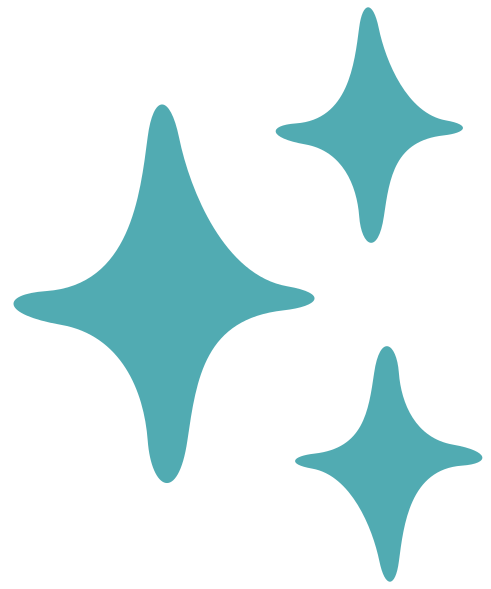 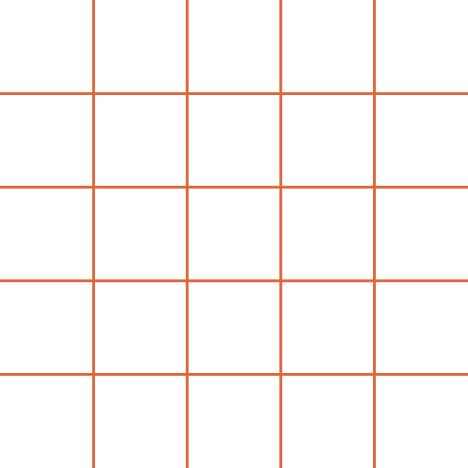 Oramorph Audit
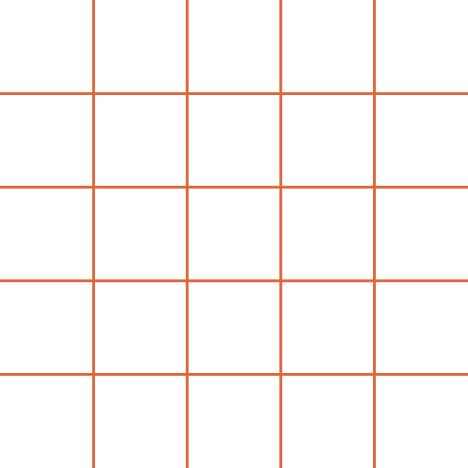 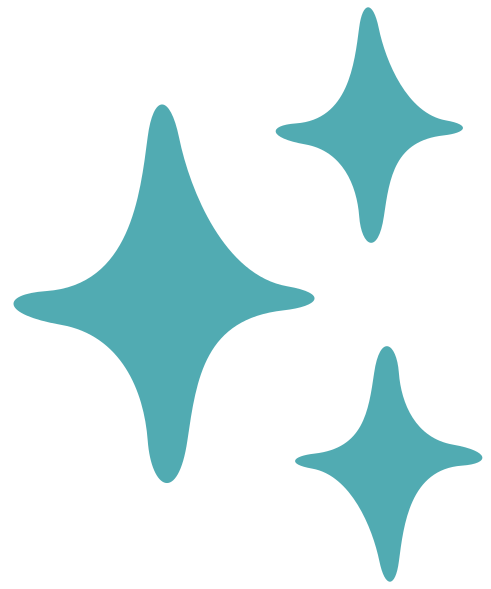 By Zoë Gregory and Josie Shipman
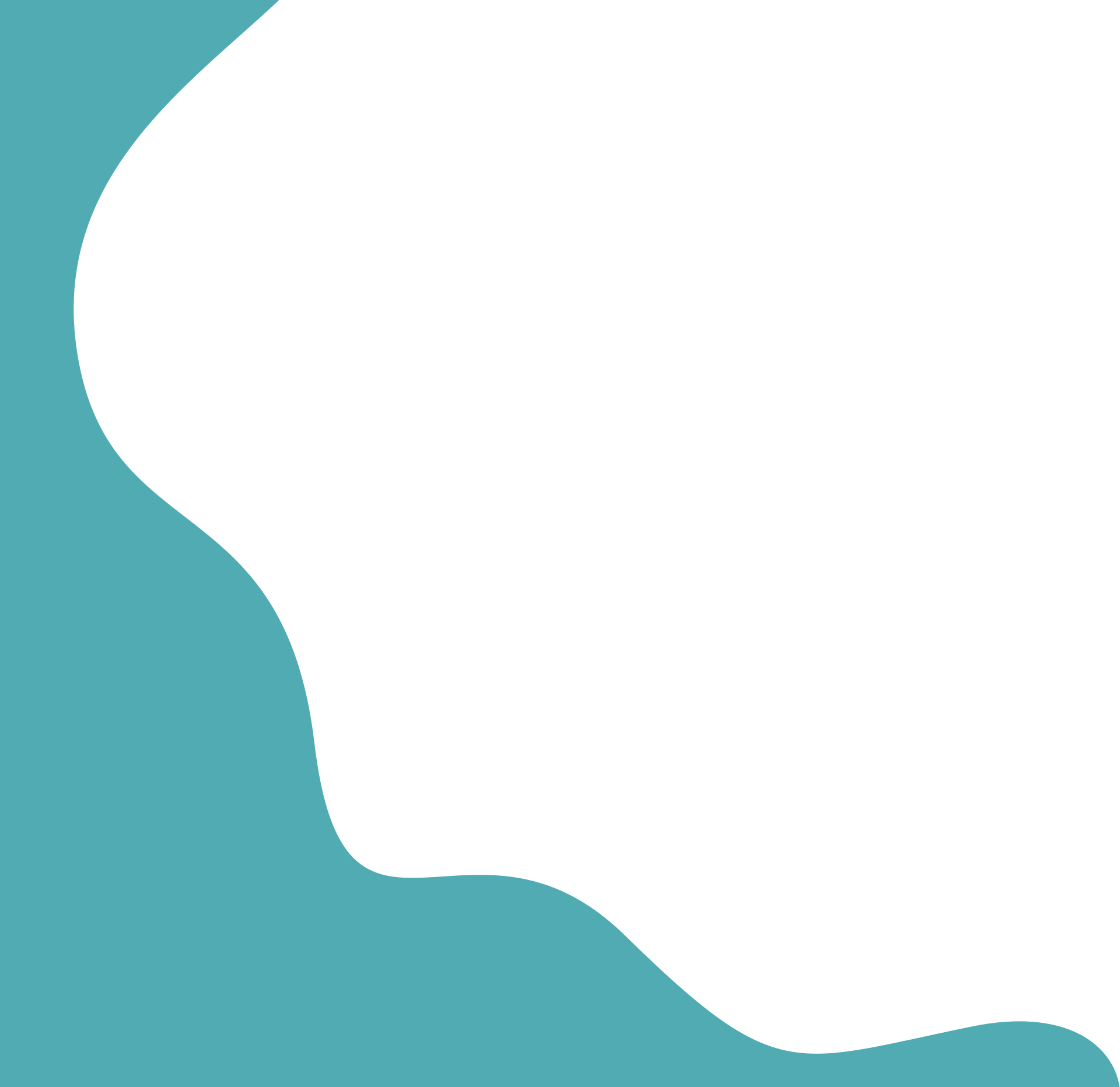 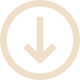 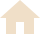 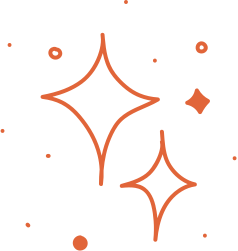 Plan
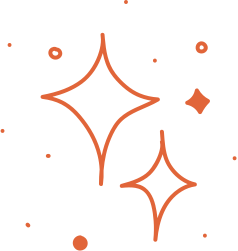 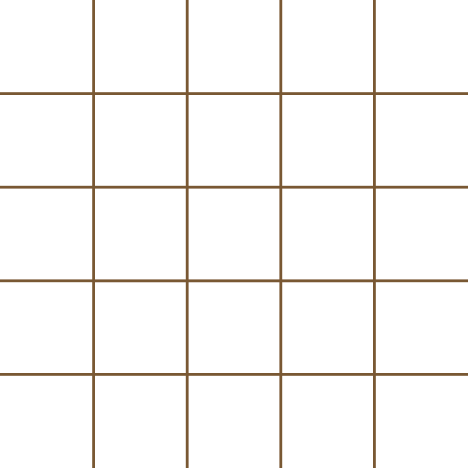 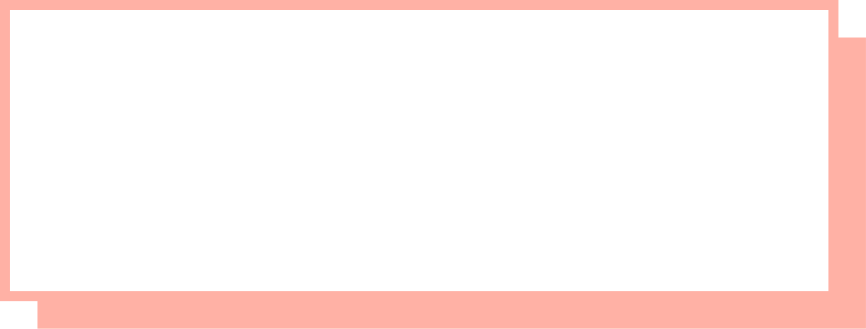 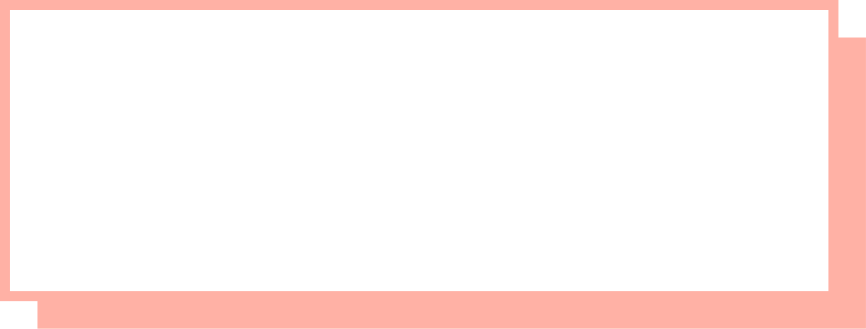 Method of Data Collection
NICE guidance around Oramorph prescription
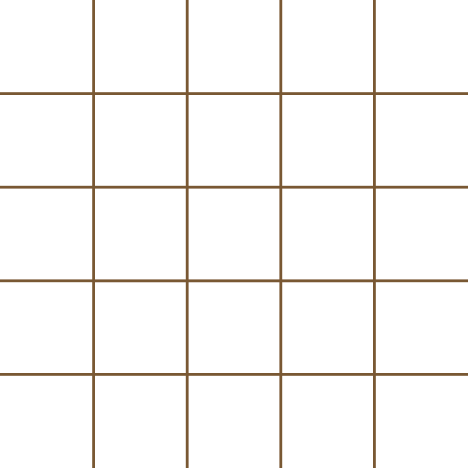 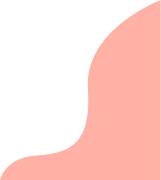 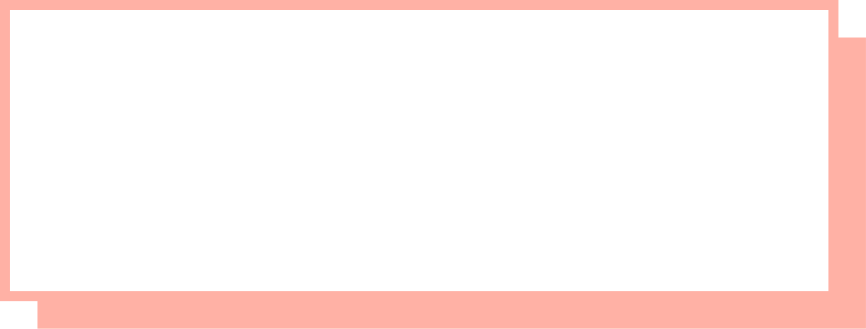 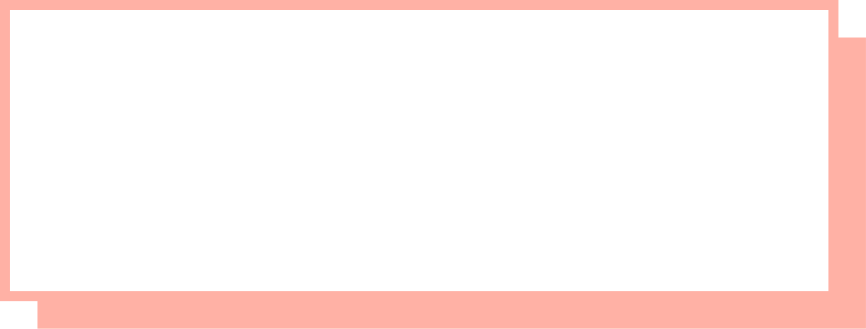 Methods to Improve Oramorph Prescriptions
Data Presentation
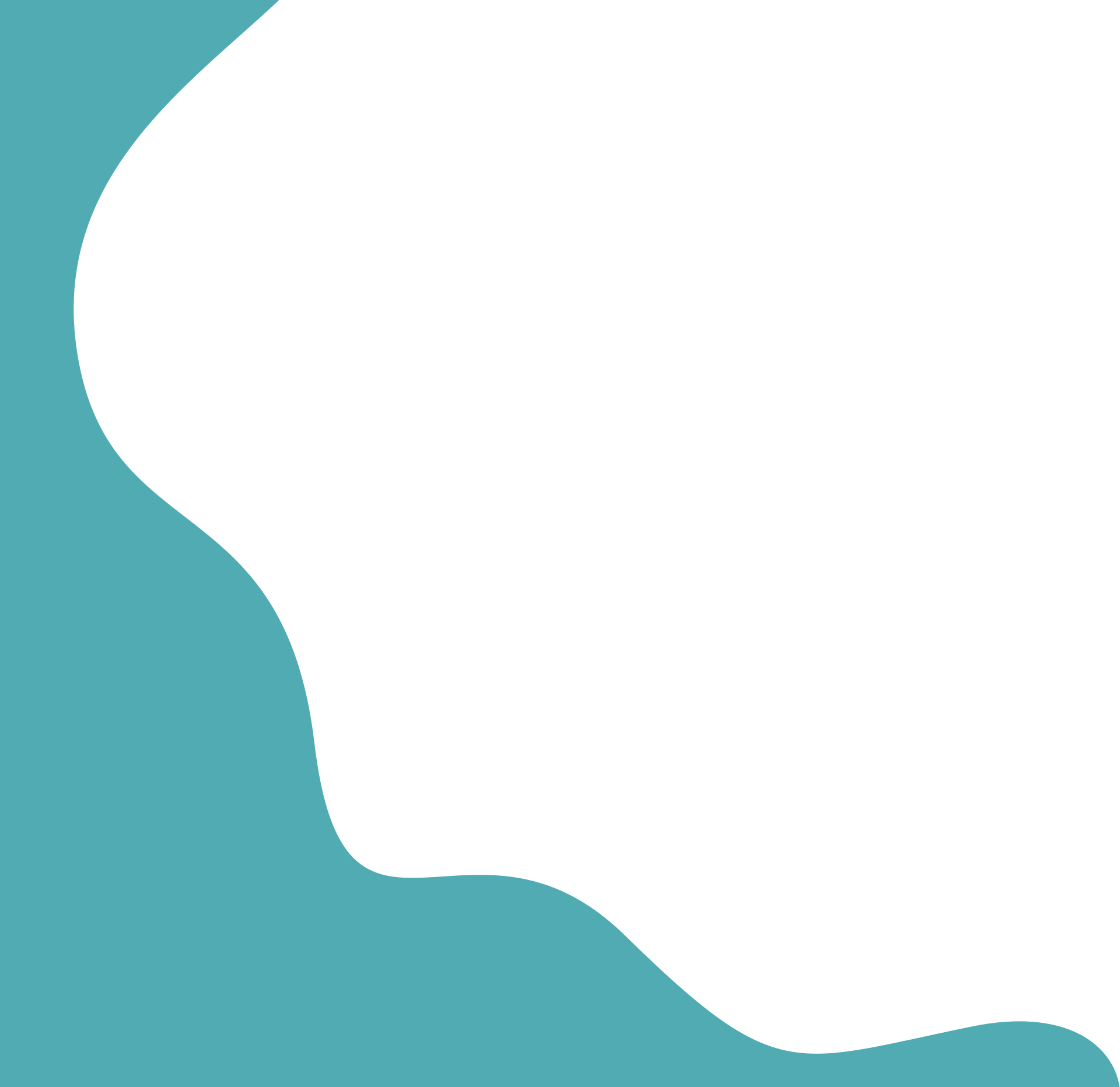 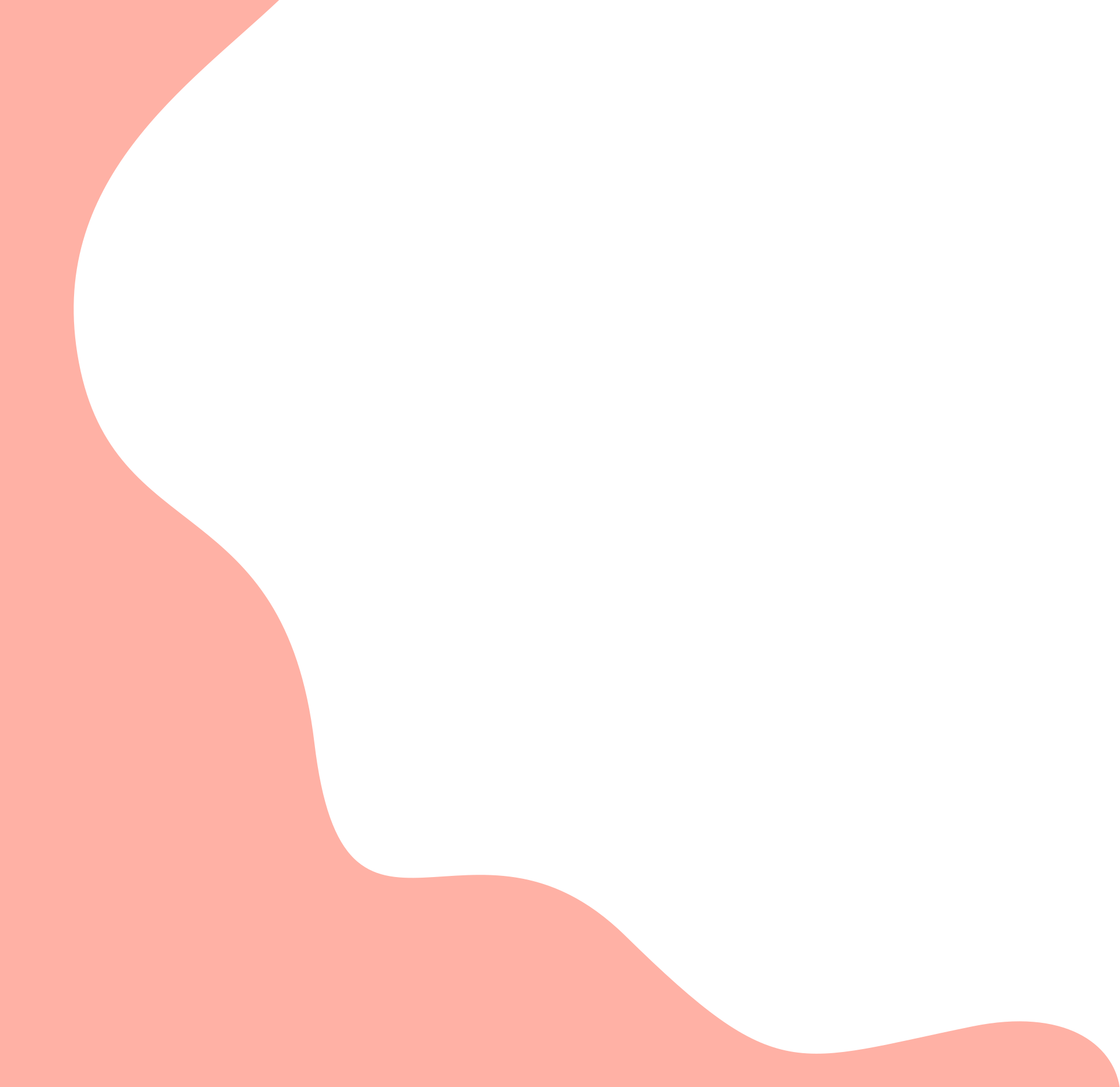 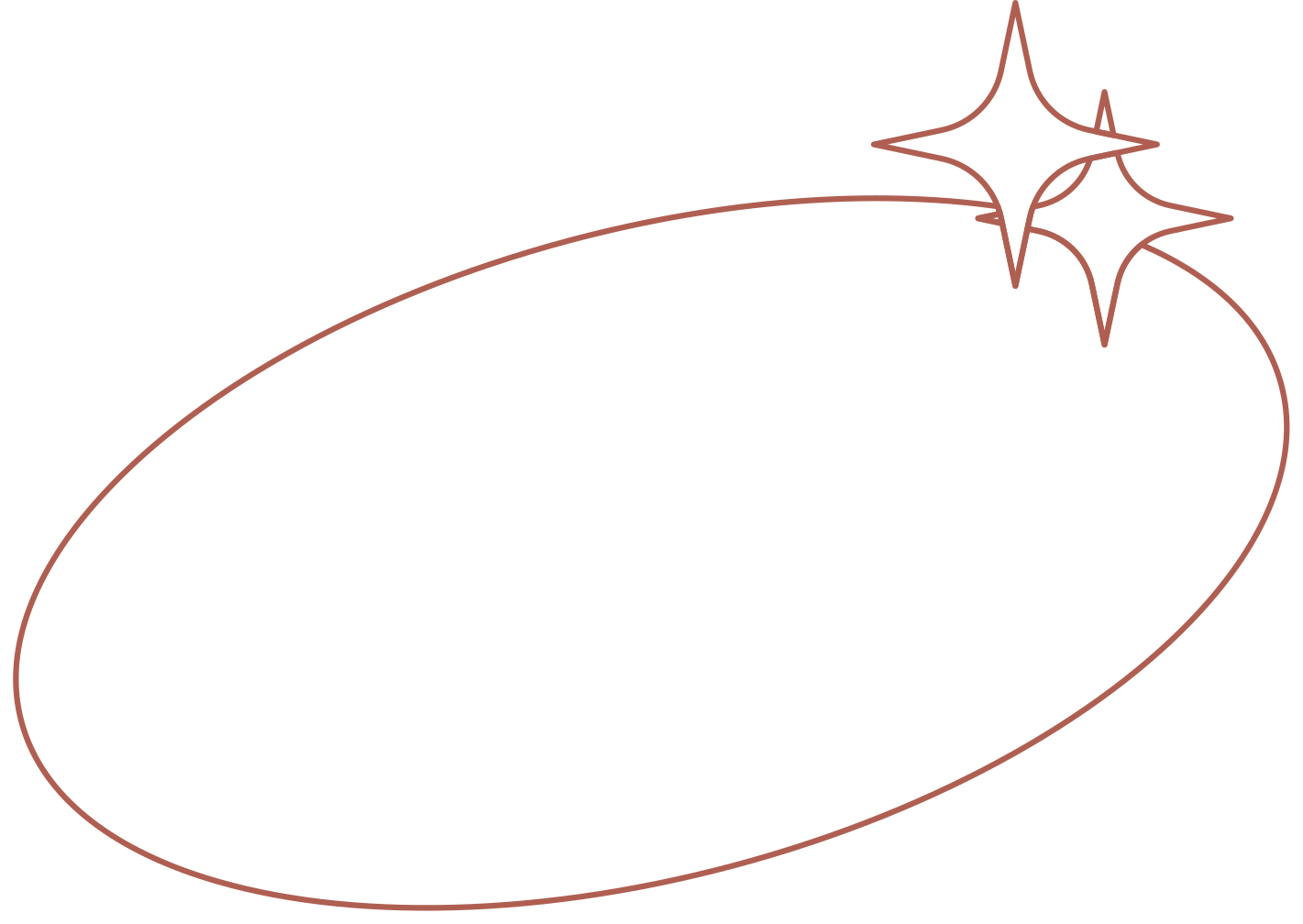 NICE Guidance
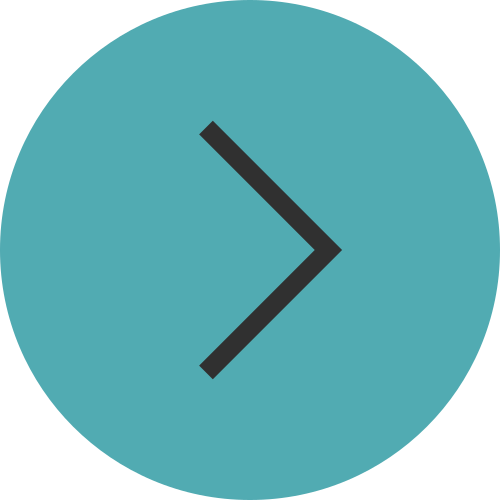 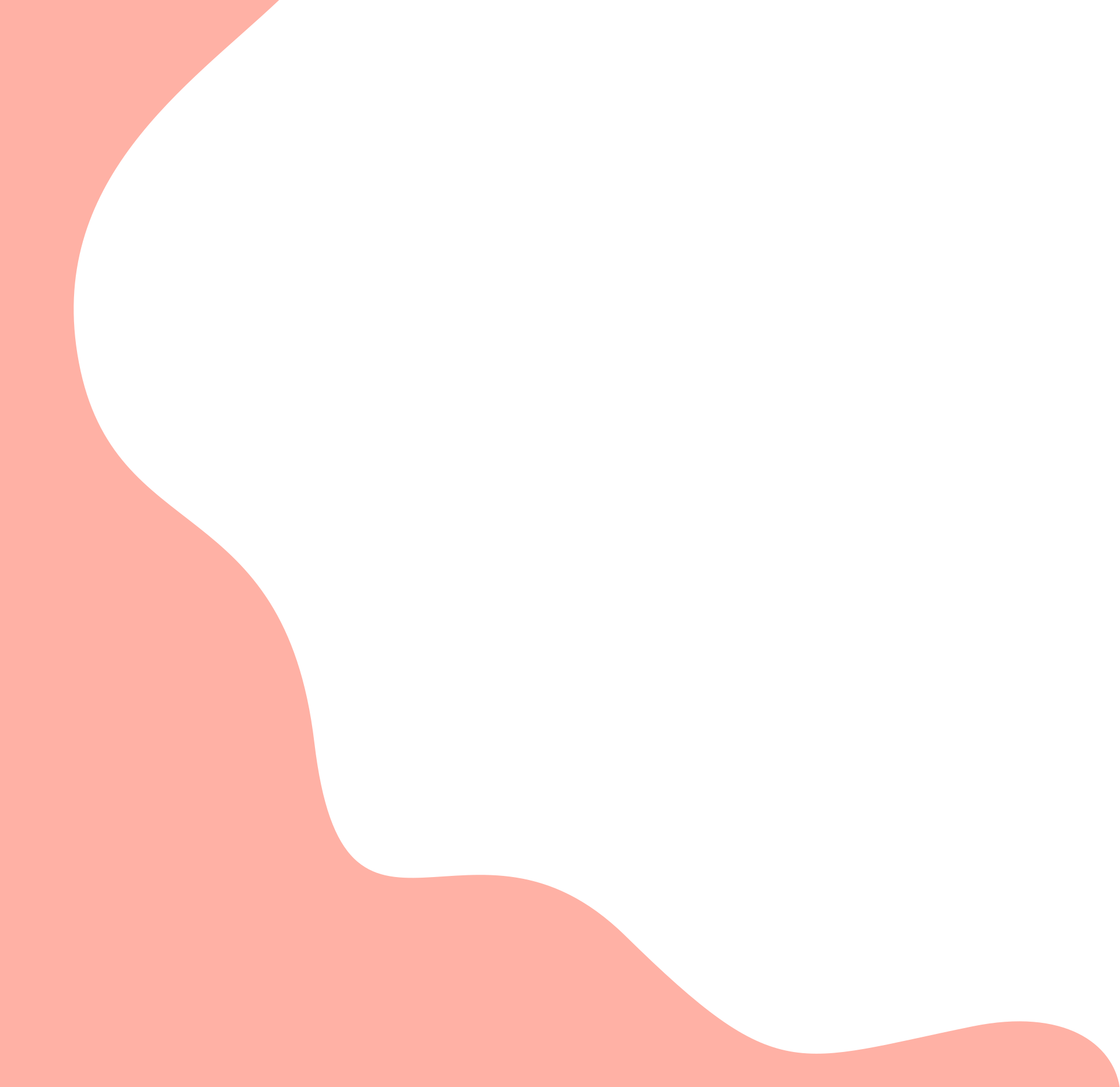 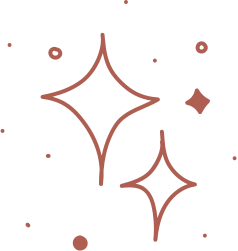 Guidance on prescribing controlled drugs
When prescribing controlled drugs: 
document clearly the indication and regimen for the controlled drug in the person’s care record 
check the person’s current clinical needs and, if appropriate, adjust the dose until a good balance is achieved between benefits and harms 
discuss with the person the arrangements for reviewing and monitoring treatment 
be prepared to discuss the prescribing decision with other health professionals if further information is requested about the prescription.
Document and give information to the person taking the controlled drug or the carer administering it, including: 
how long the person is expected to use the drug 
how long it will take to work 
what it has been prescribed for 
how to use controlled drugs when sustained-release and immediate-release formulations are prescribed together
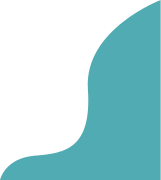 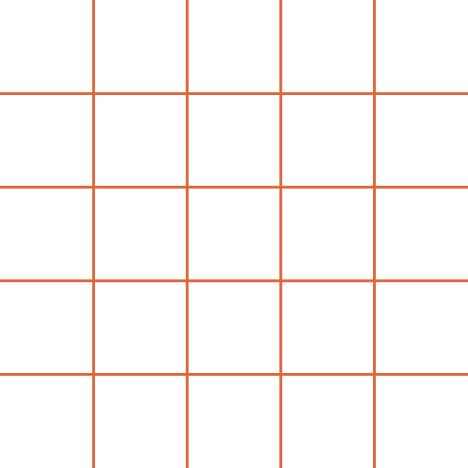 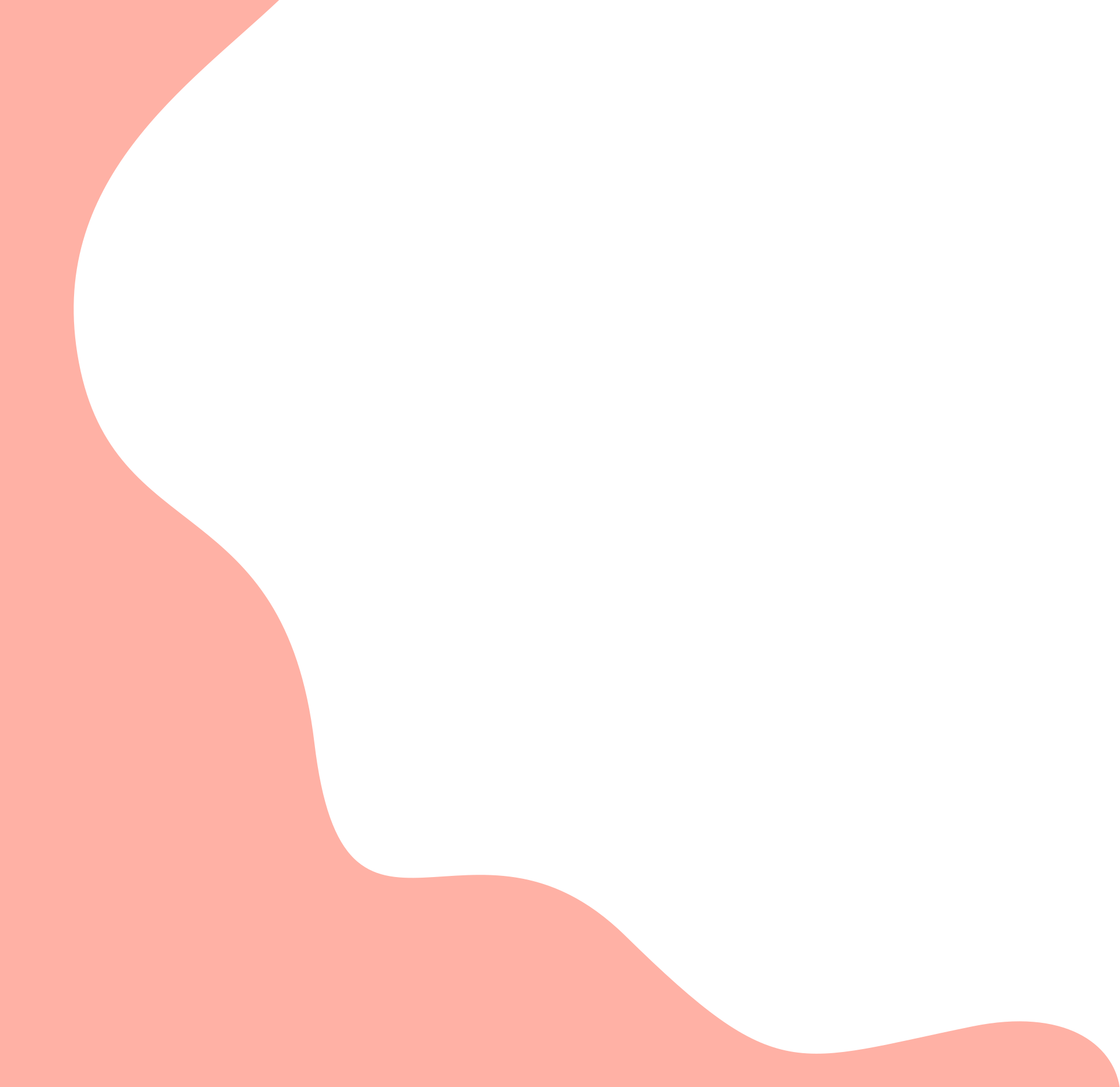 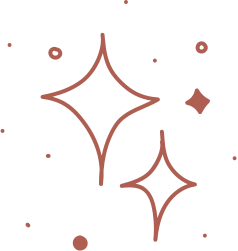 Guidance on prescribing controlled drugs
Prescribe enough of a controlled drug to meet the person’s clinical needs for no more than 30 days. If, under exceptional circumstances, a larger quantity is prescribed, the reasons for this should be documented in the person’s care record.
When prescribing a repeat prescription of a controlled drug for treating a long-term condition in primary care, take into account the controlled drug and the person’s individual circumstances to determine the frequency of review for further repeat prescriptions.
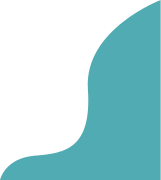 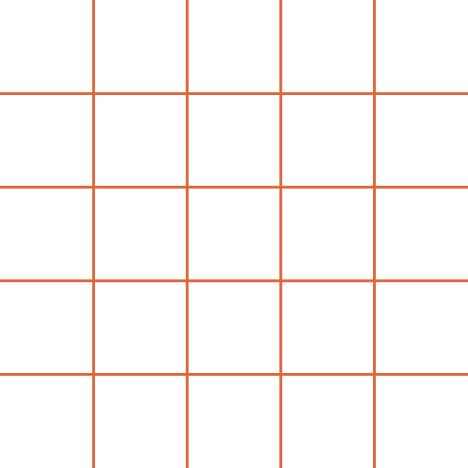 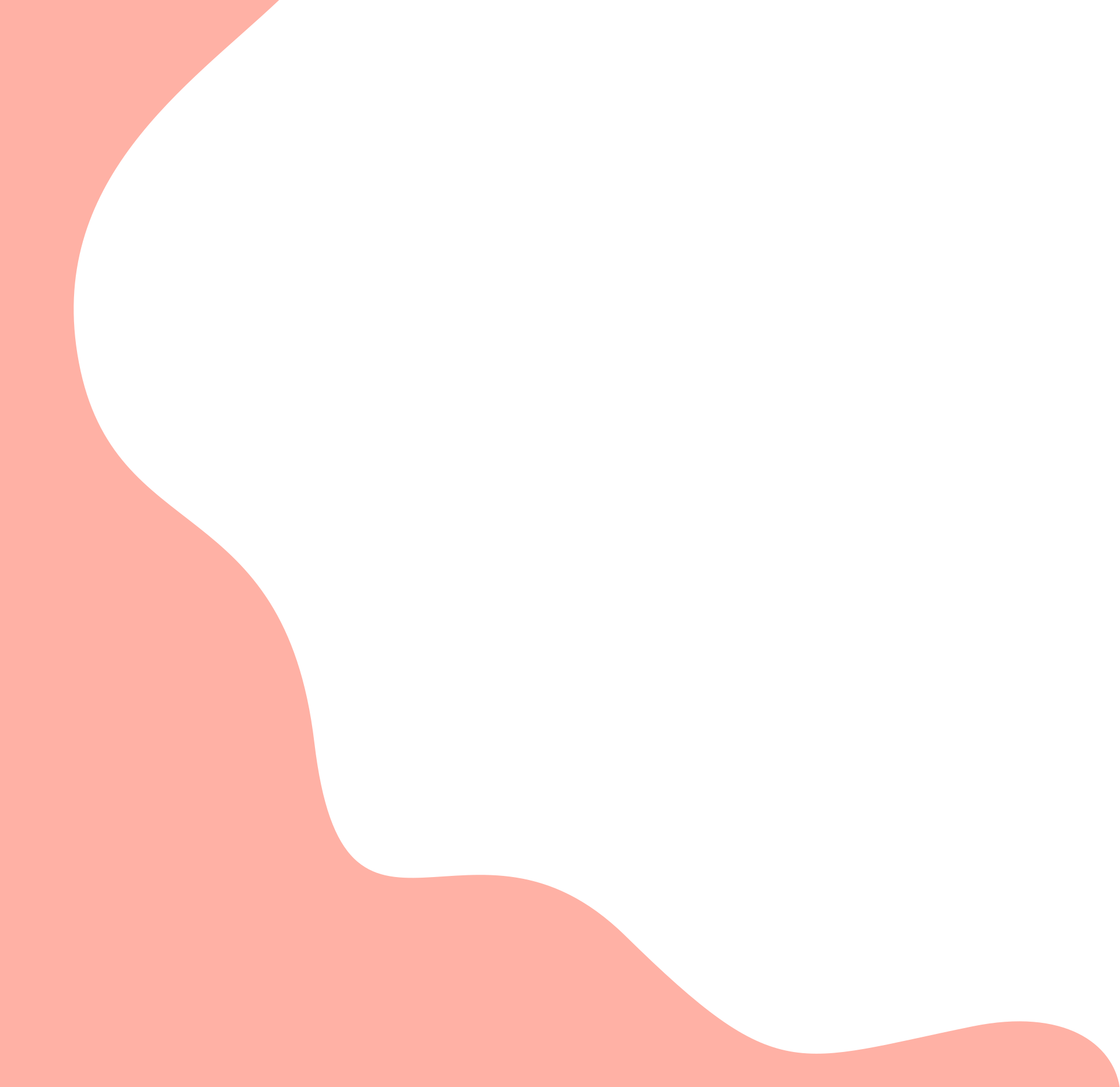 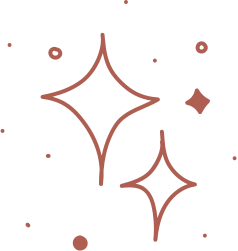 BNF Indications for Prescribing Morphine
Acute pain
Chronic pain 
Pain management in palliative care
Cough in palliative care
Myocardial infarction 
Acute pulmonary oedema 
Dyspnoea at rest in palliative care
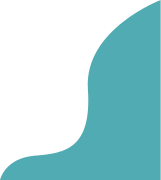 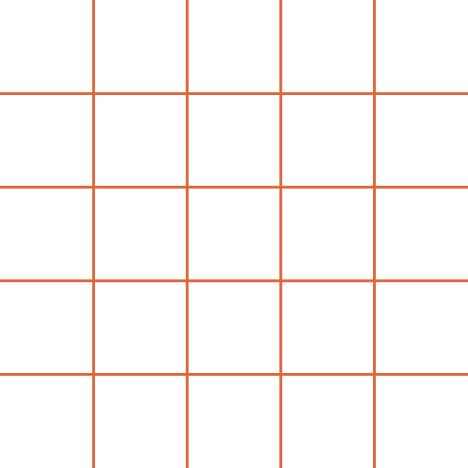 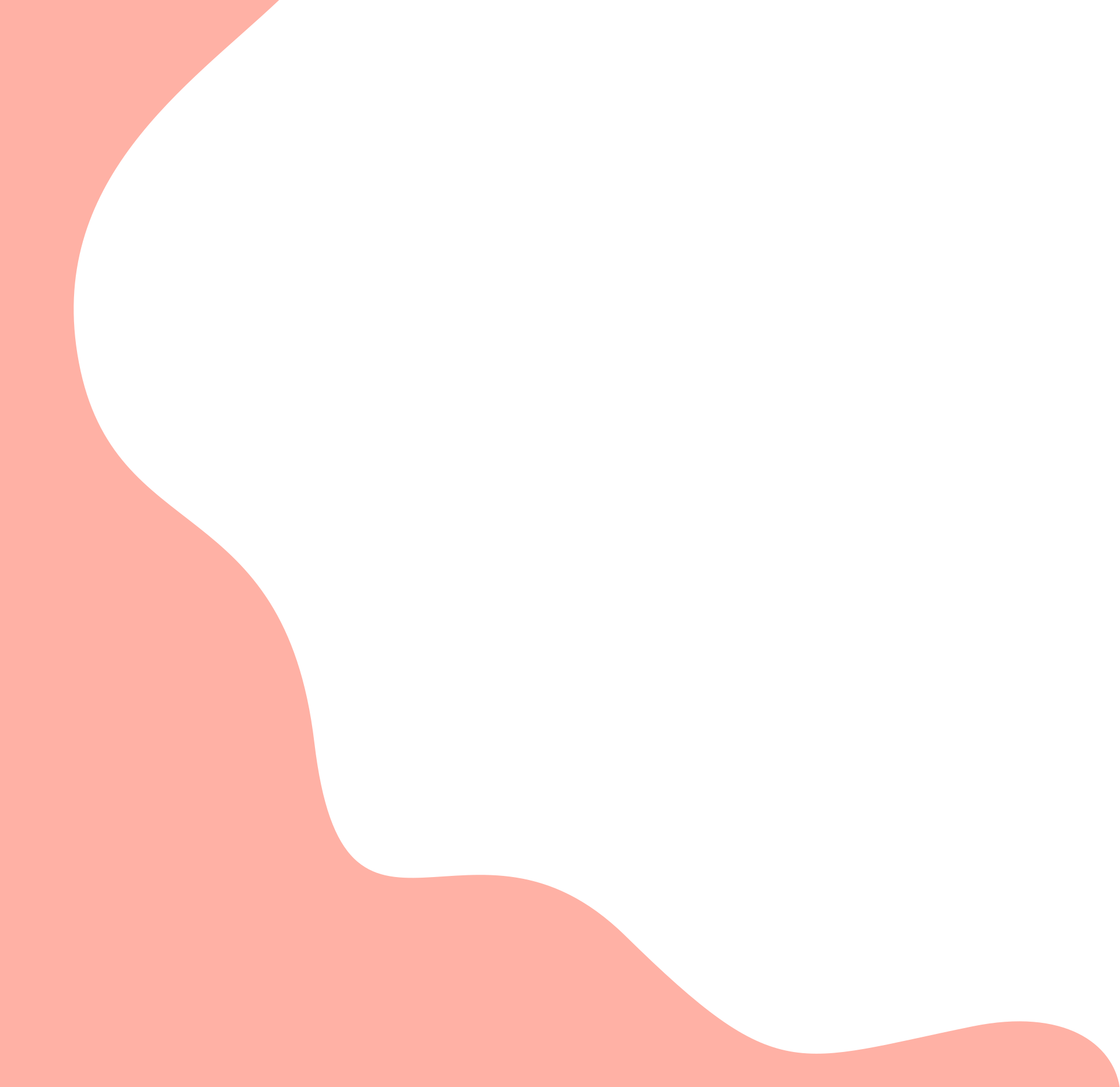 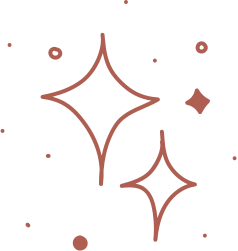 NICE Contraindications for Prescribing Morphine
Tension-type headaches
Migraines
Chronic sciatica
Acute and Chronic lower back pain
Neuropathic Pain
Osteoarthritis
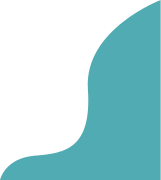 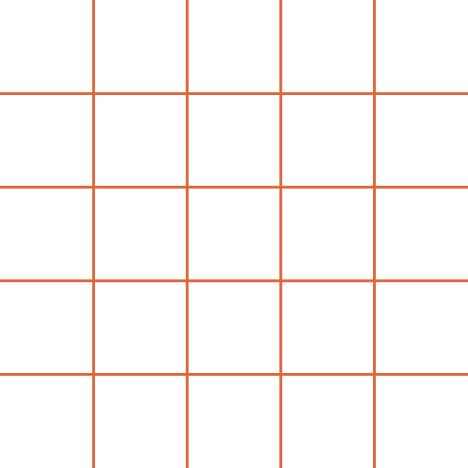 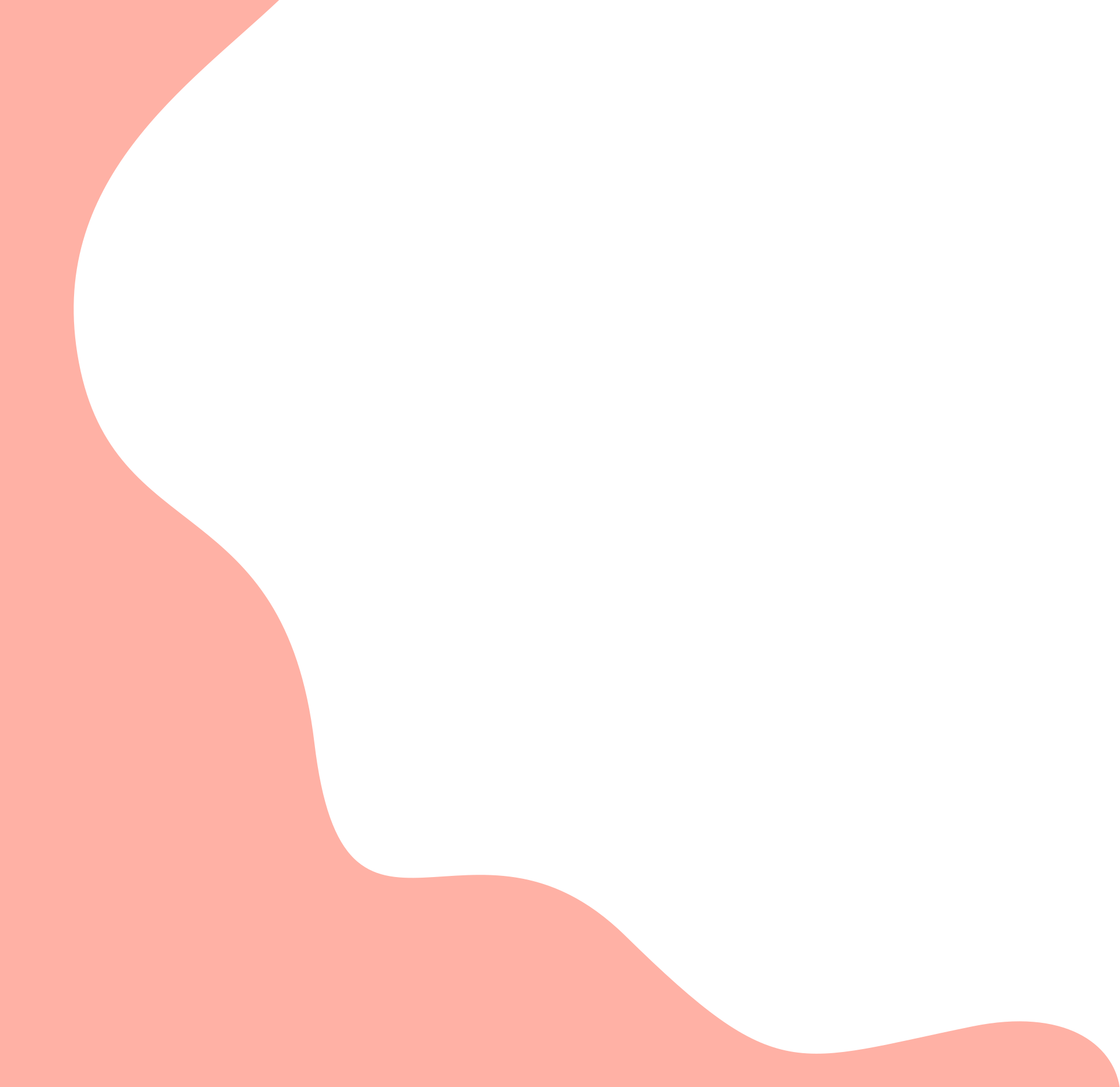 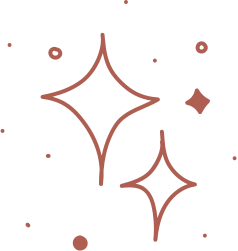 Chronic Pain
https://www.youtube.com/watch?v=C_3phB93rvI
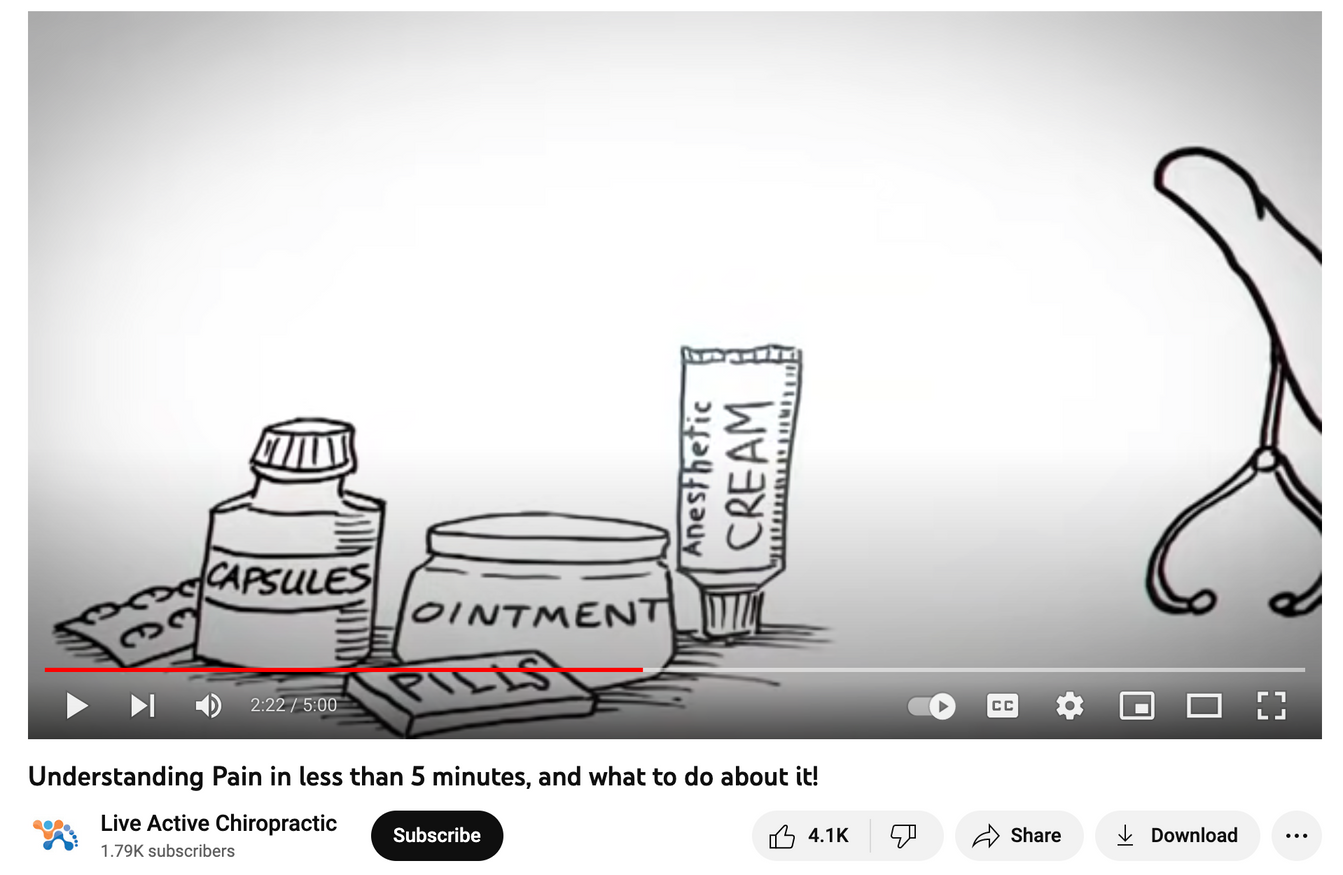 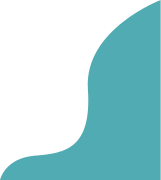 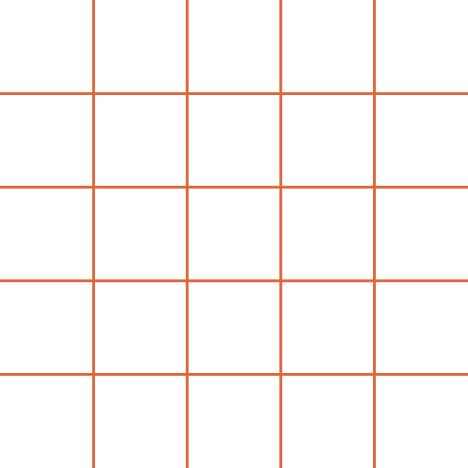 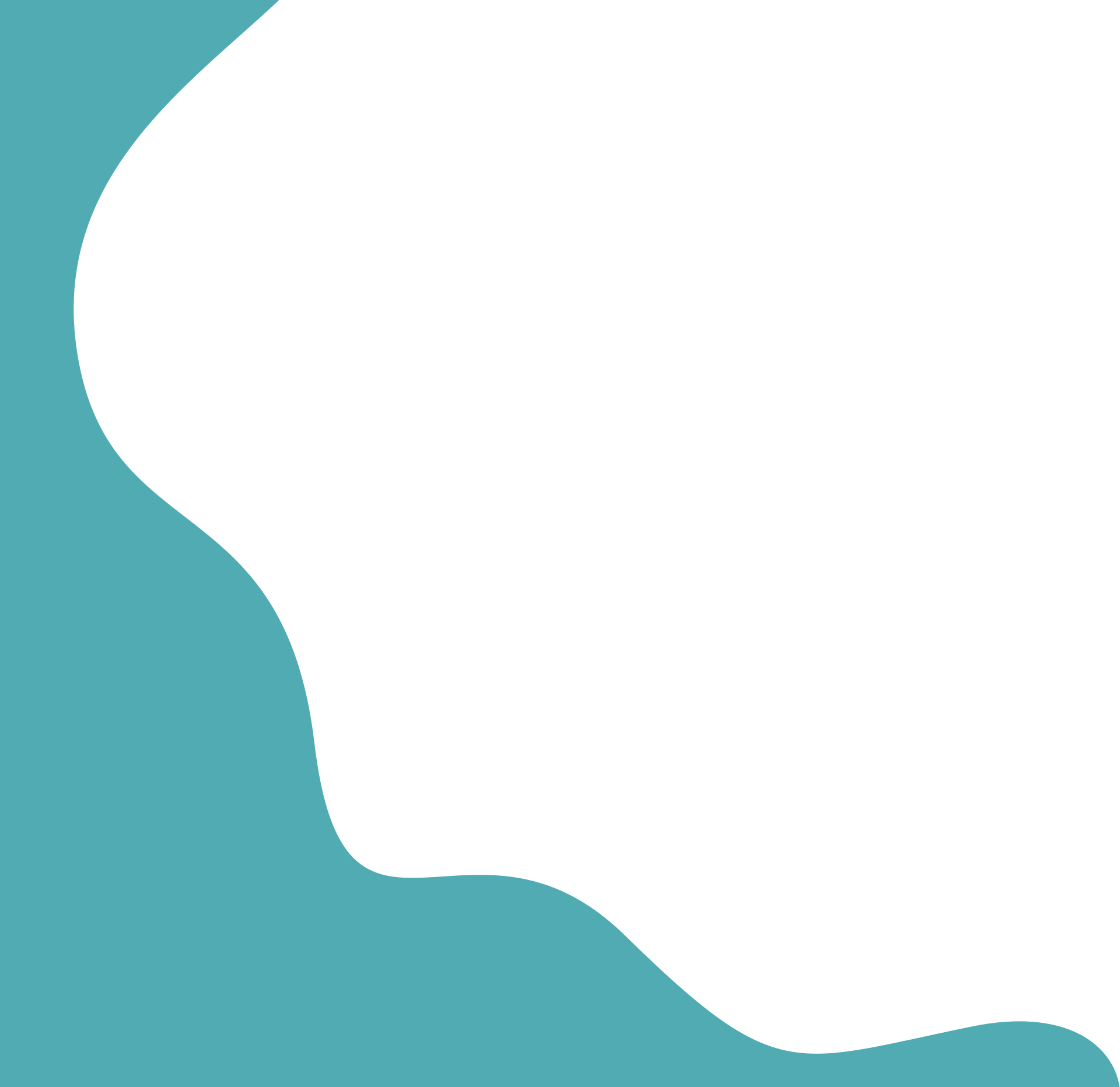 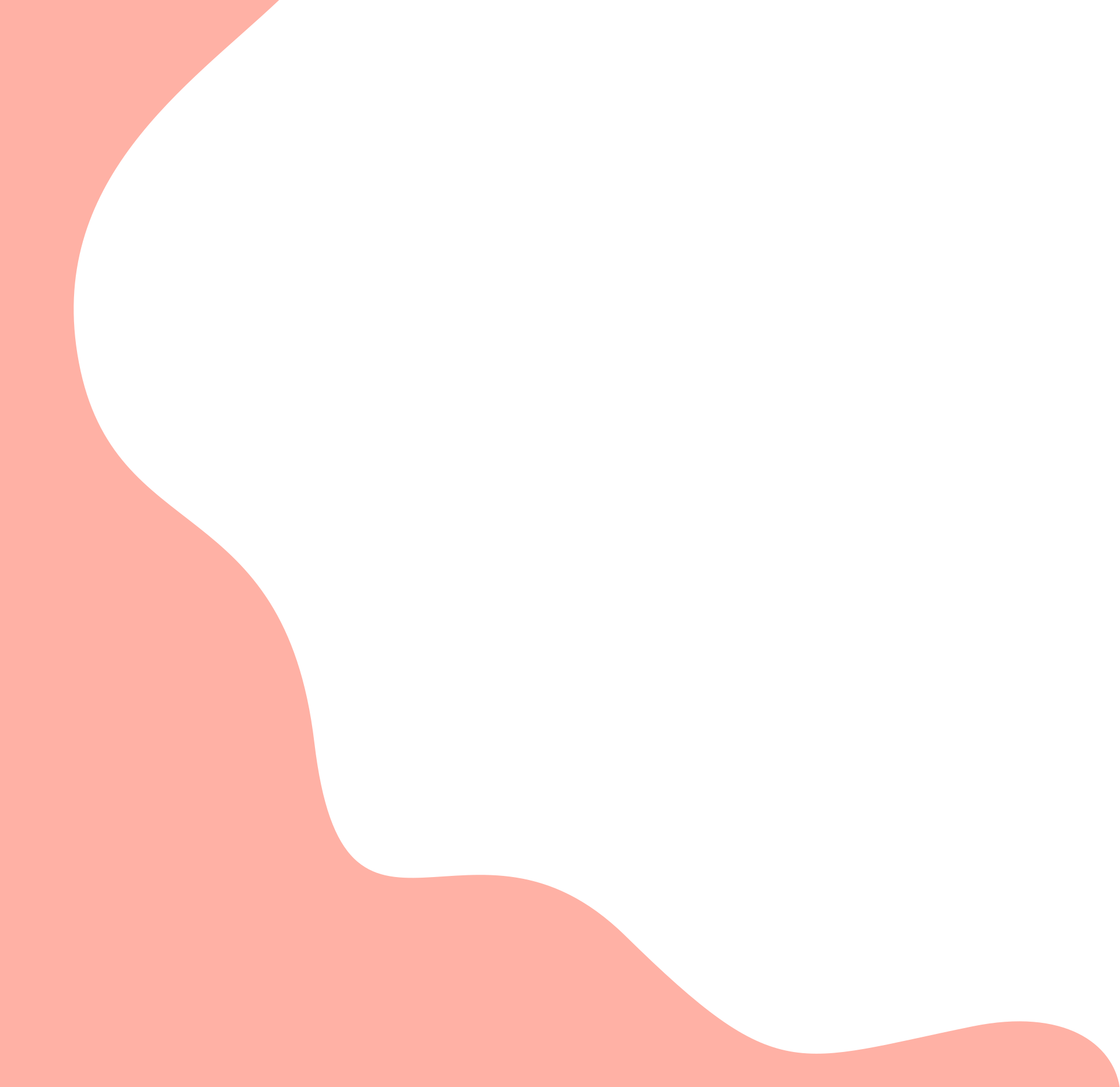 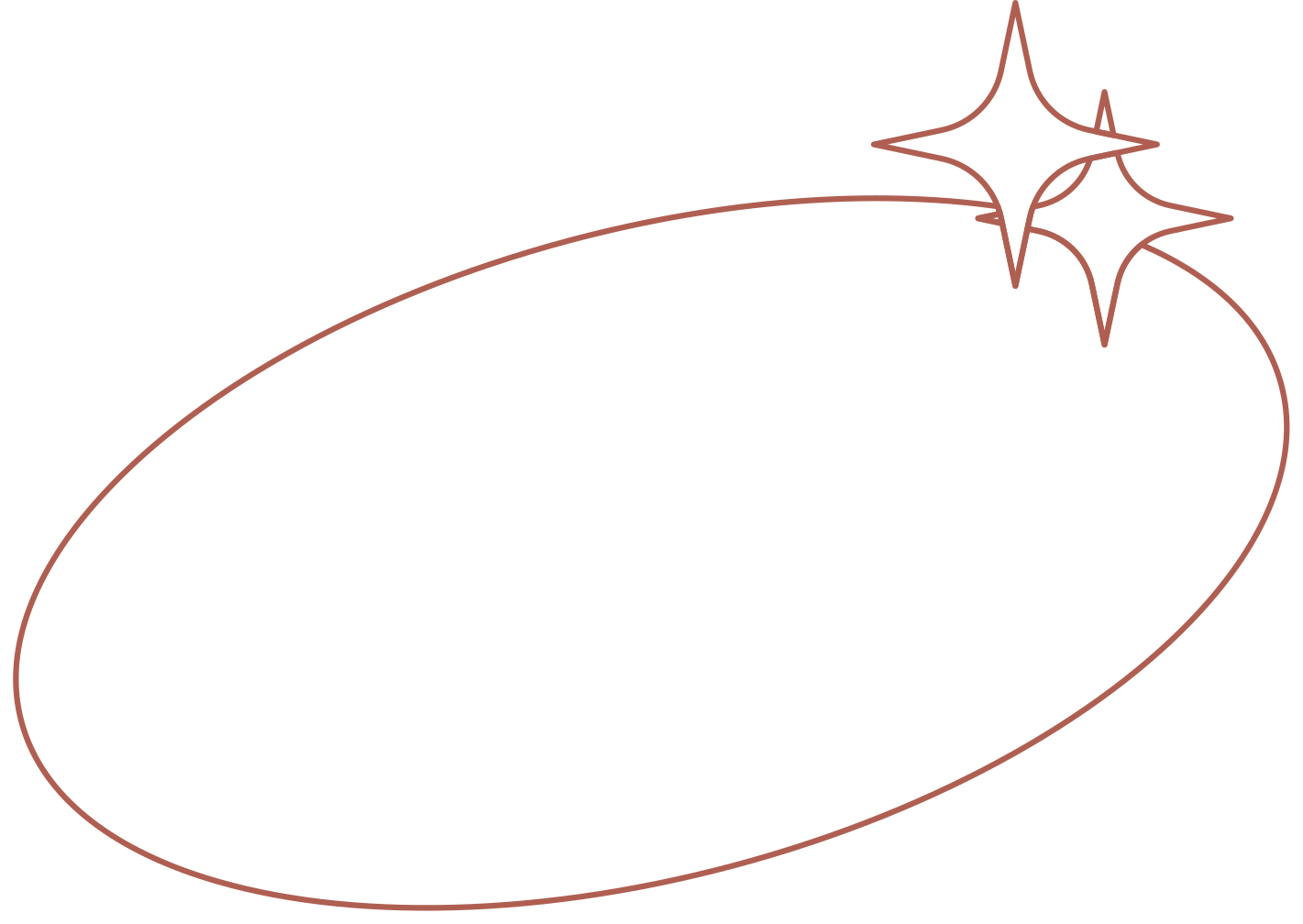 Method of Data Collection
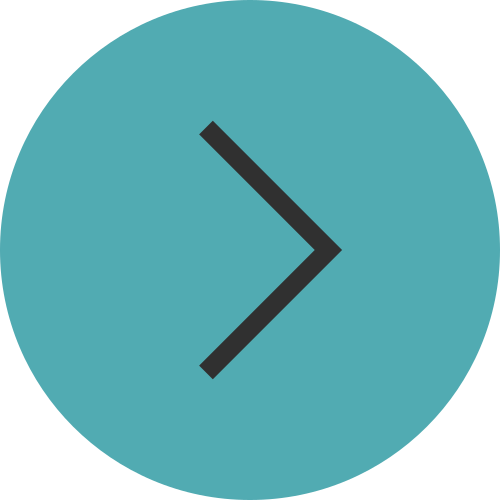 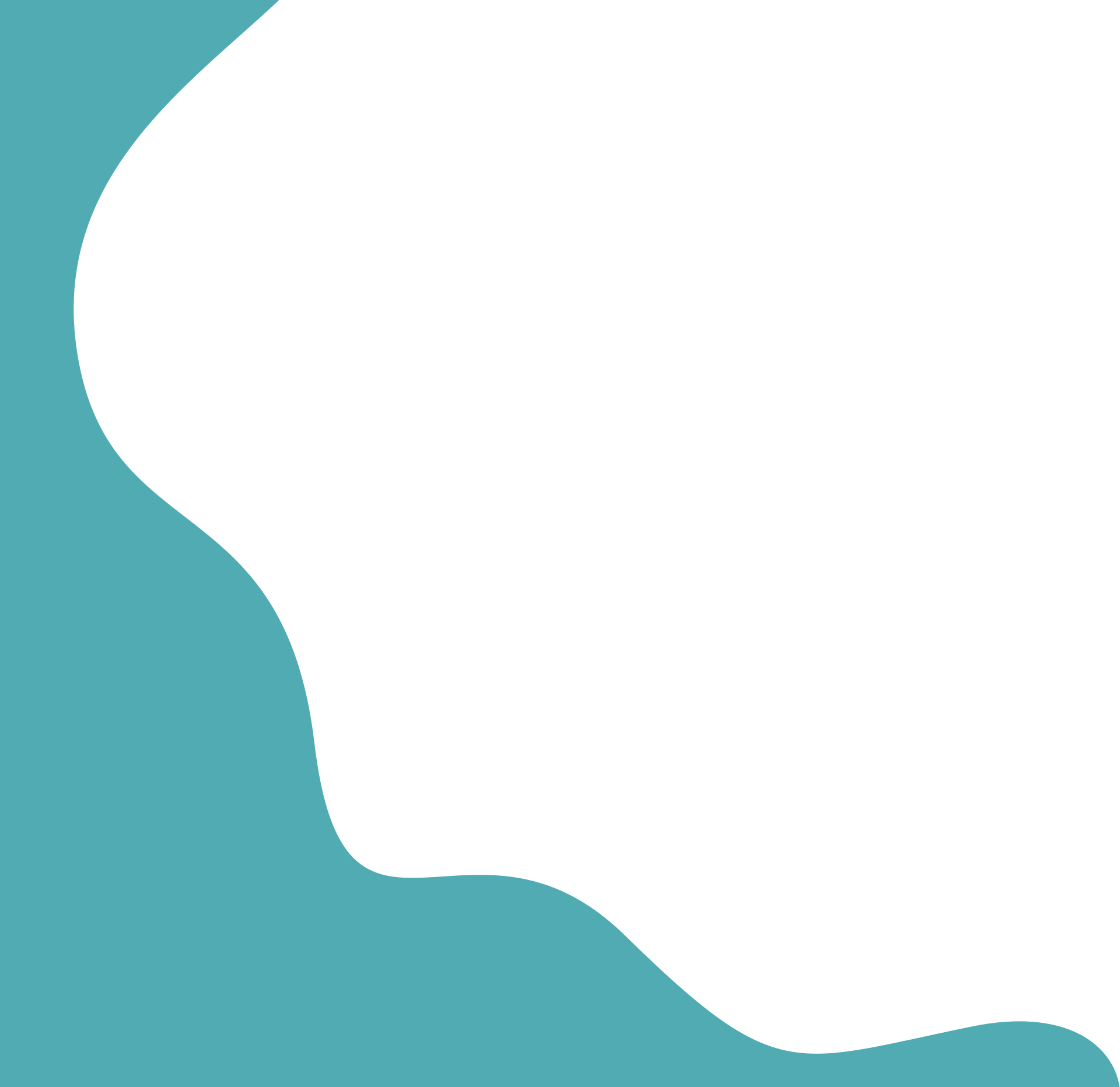 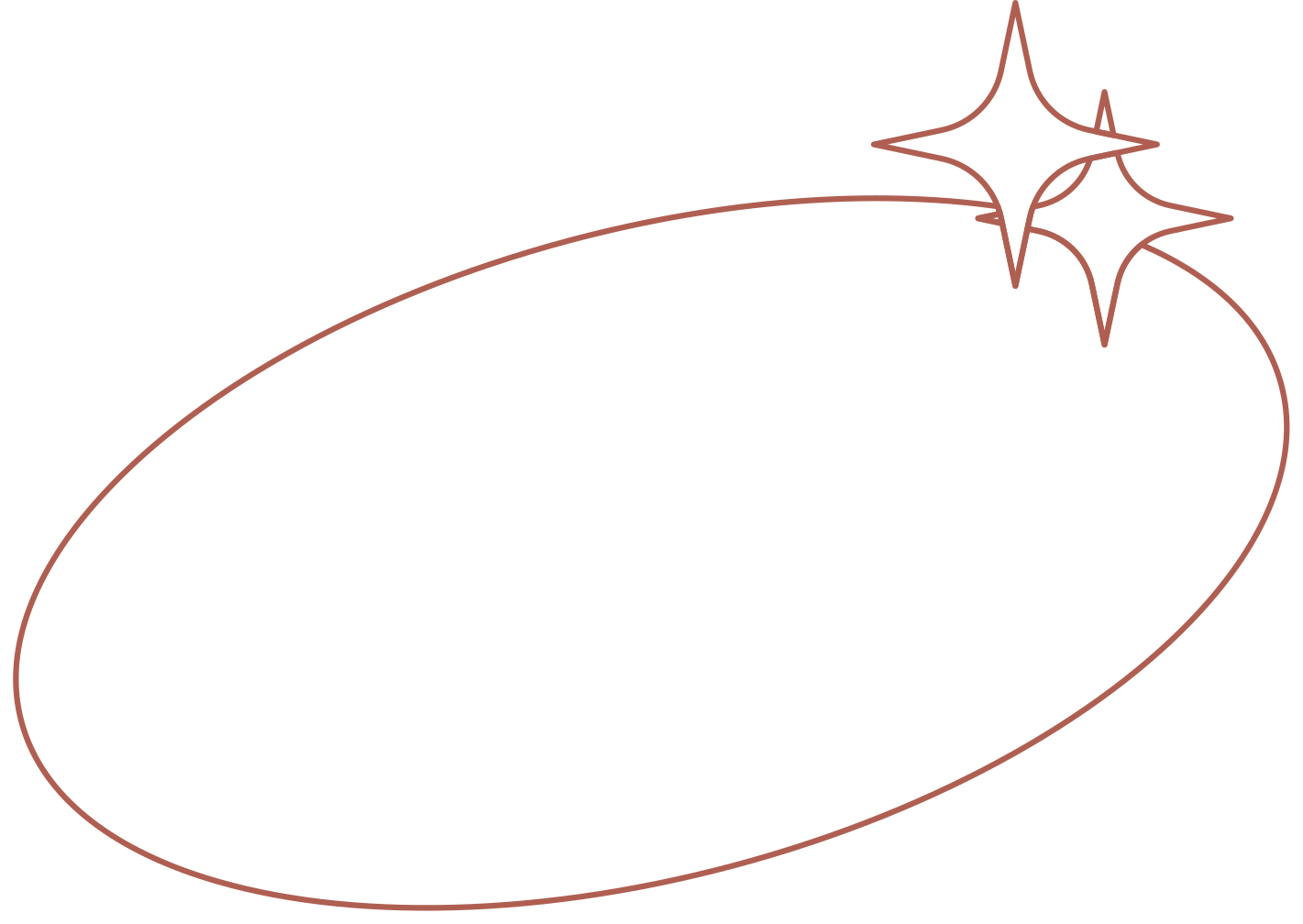 Data Collection
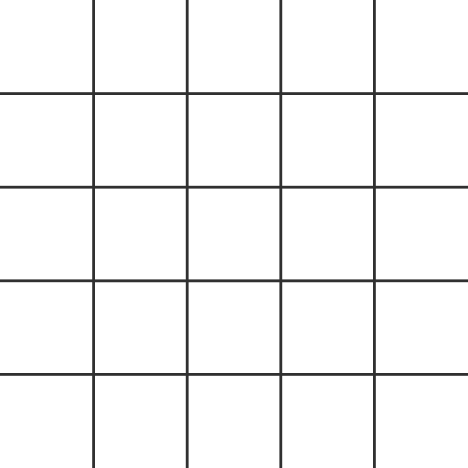 using EMIS
Participants: everyone on a repeat oramorph prescription who wasn't a palliative care patient - 98 participants
Looked at the prescription:
Is the amount of drug required specified in mg and ml?
Is the dose frequency specified?
Is the maximum daily dose specified?
Any errors in these three fields?
Are they on any other opioids?
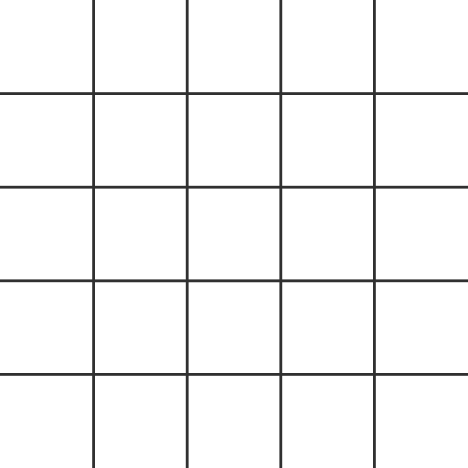 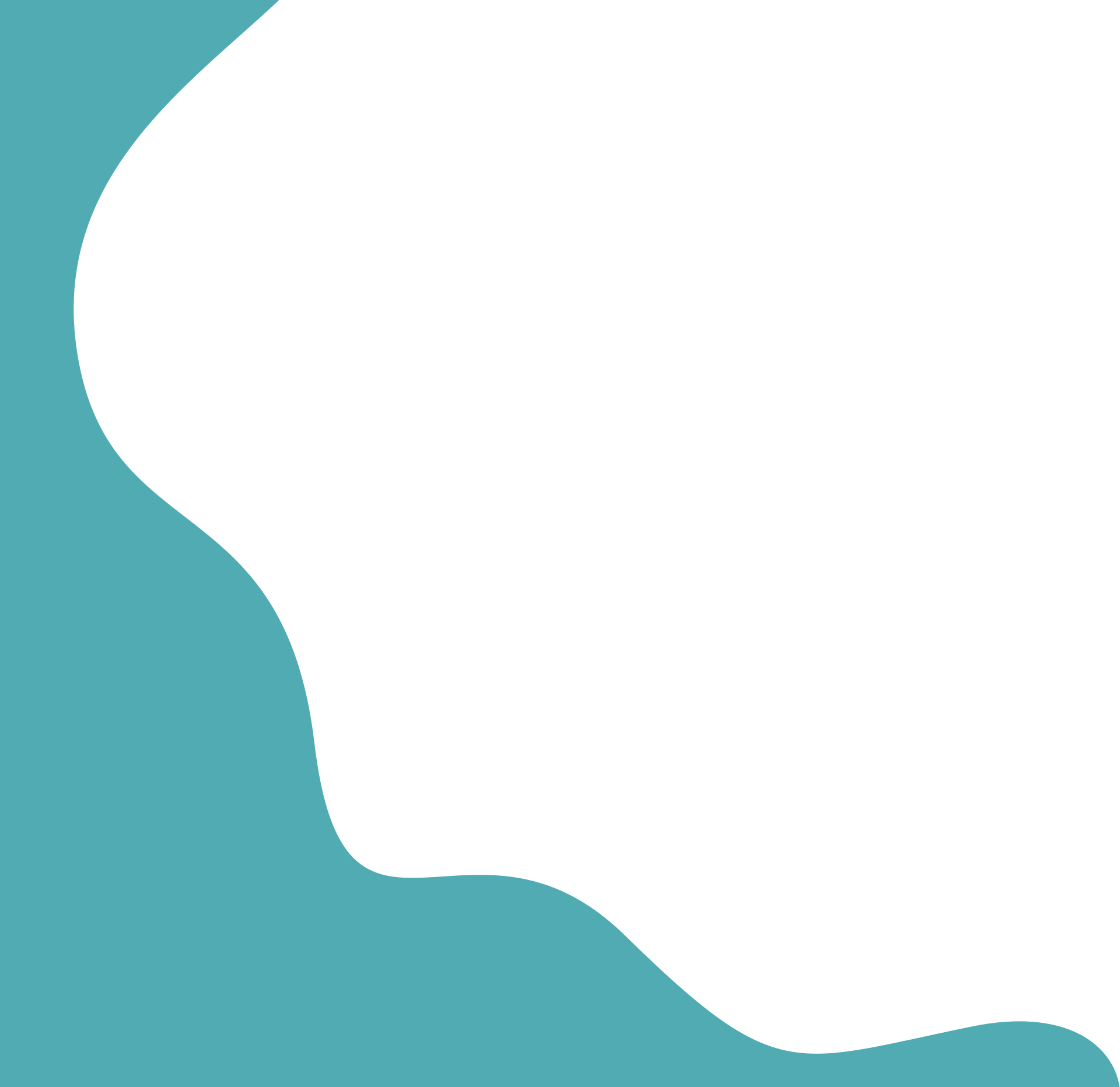 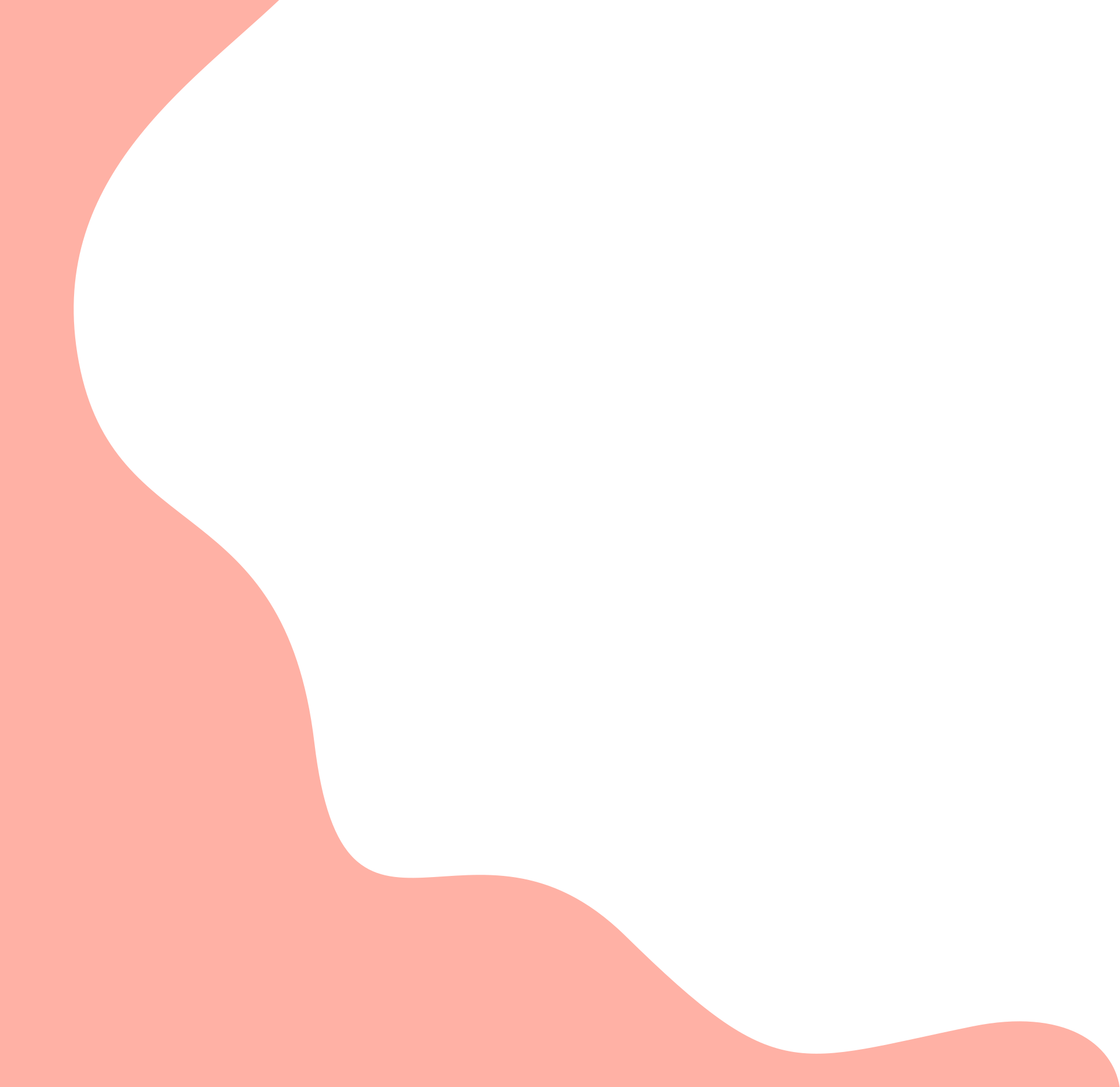 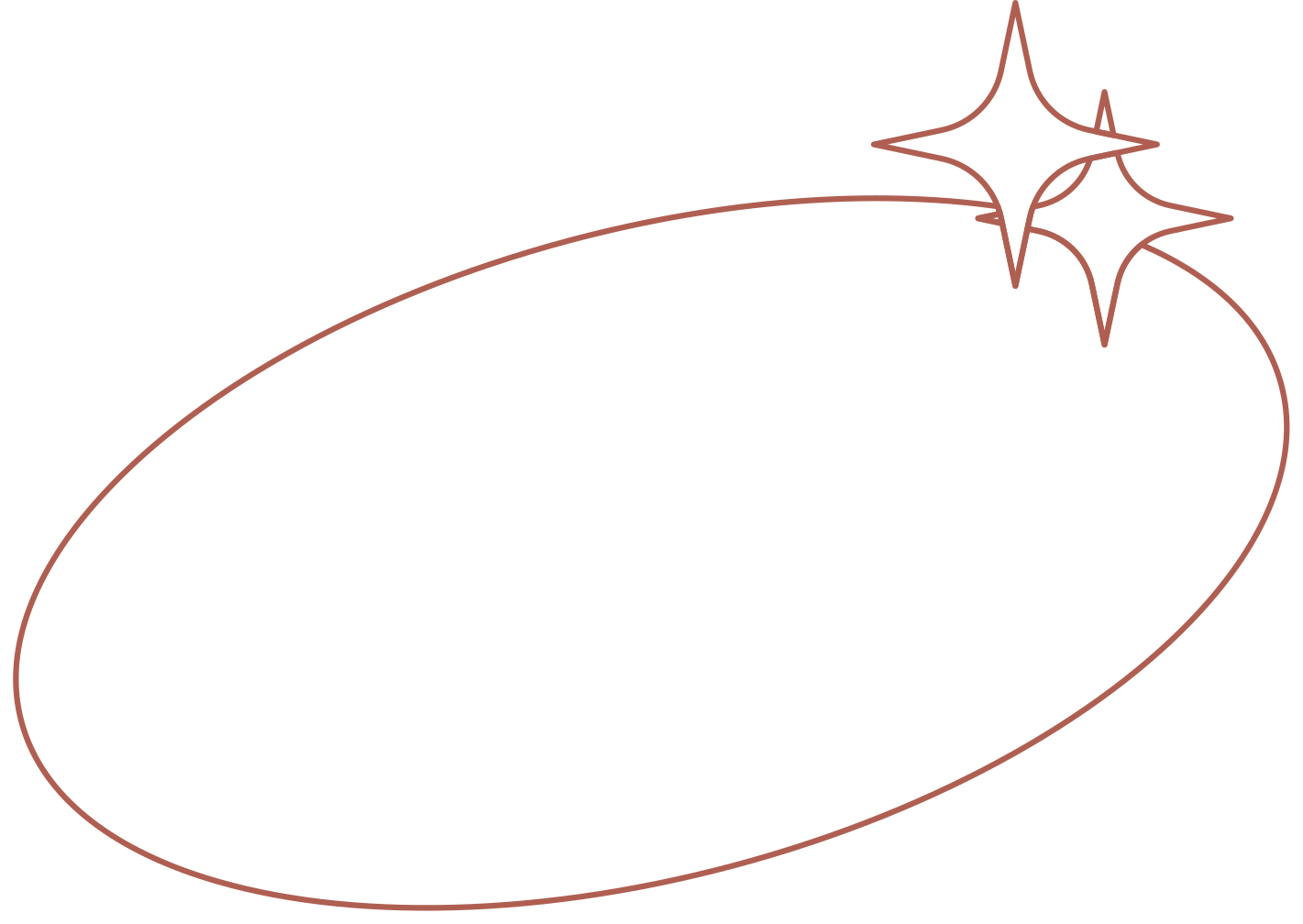 Data Presentation
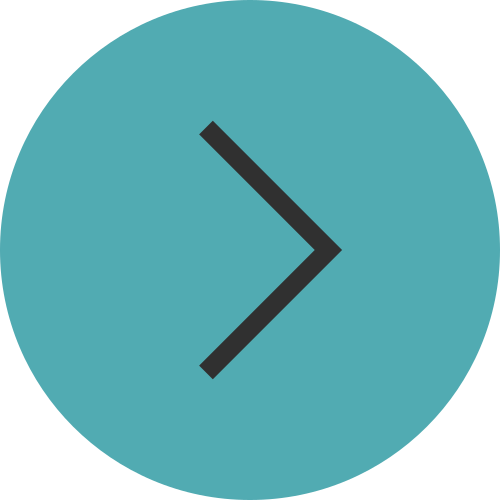 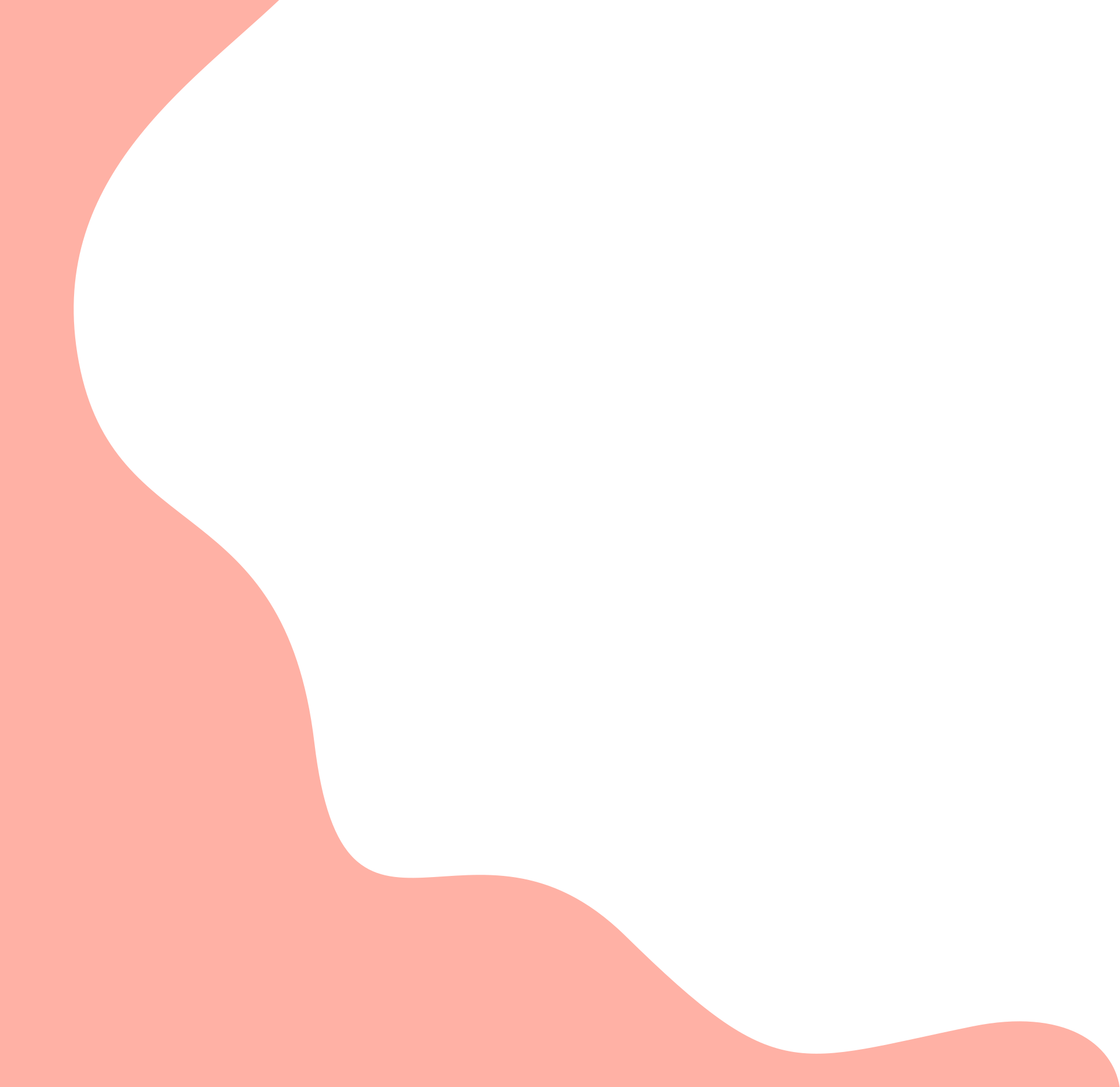 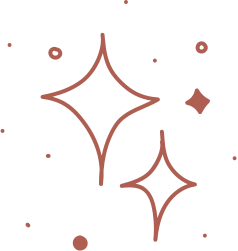 Other Opioids Prescribed
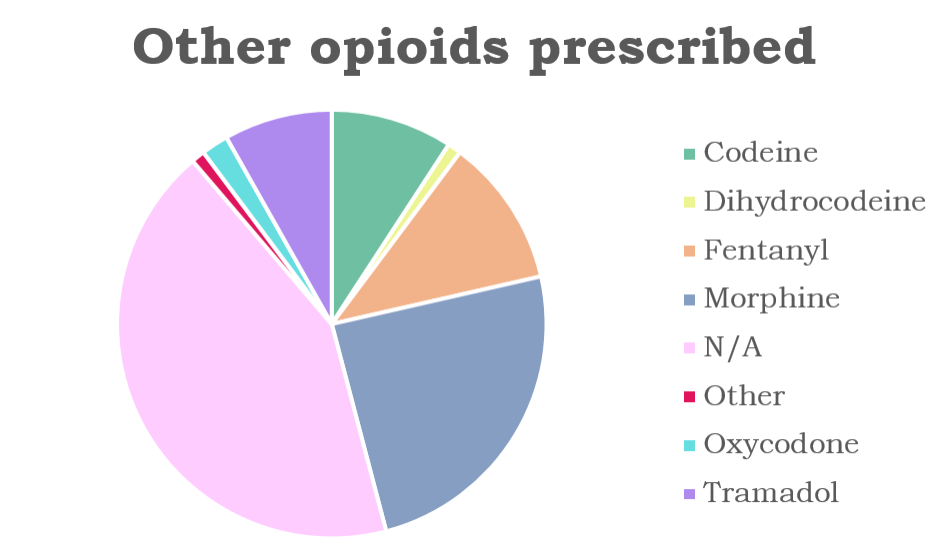 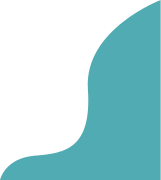 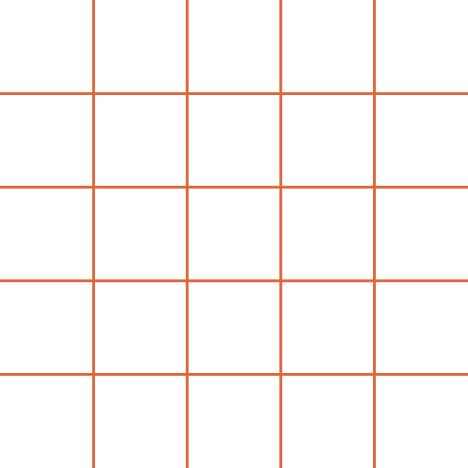 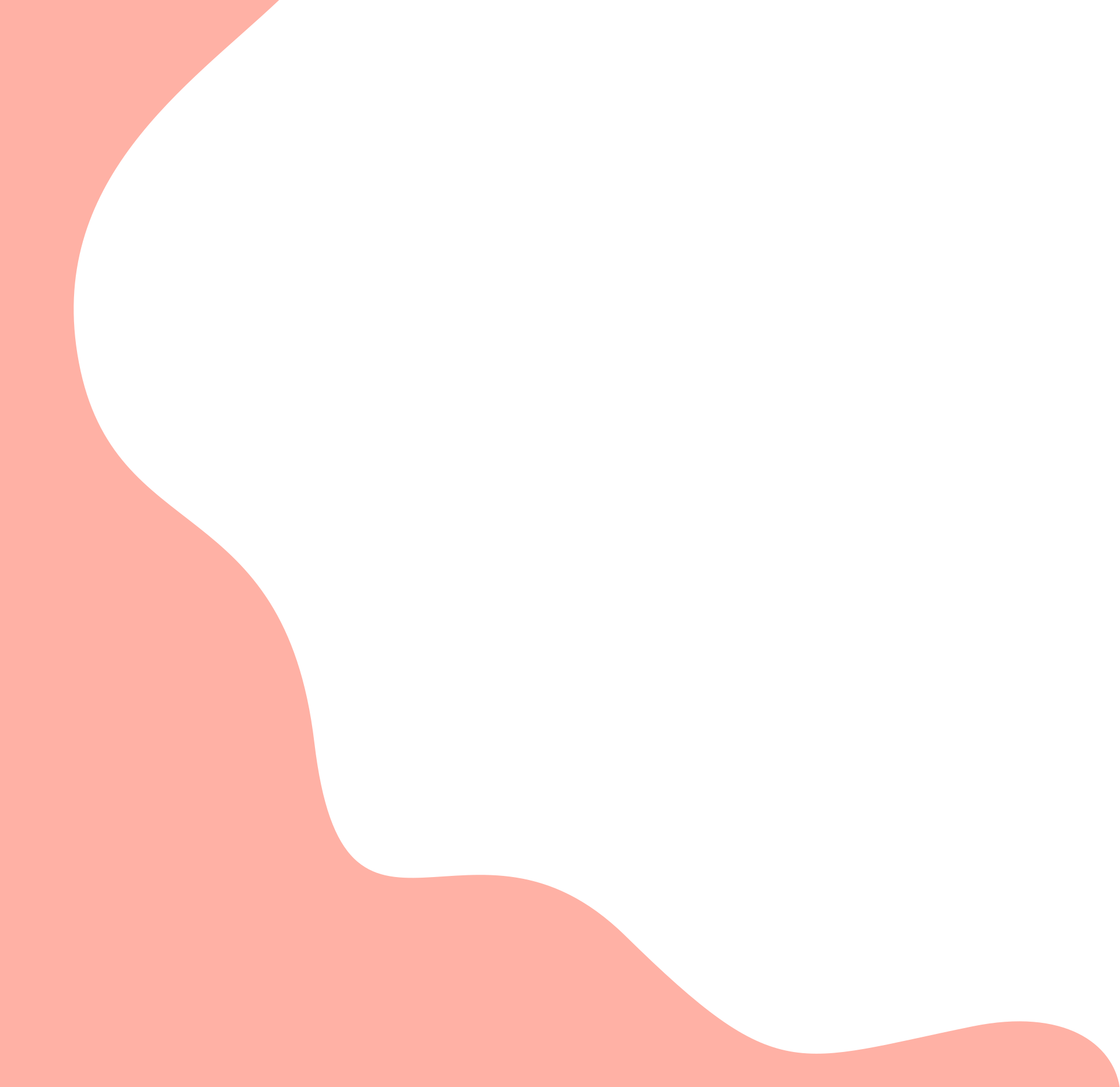 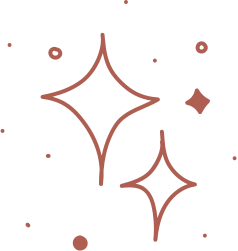 Prescription Errors
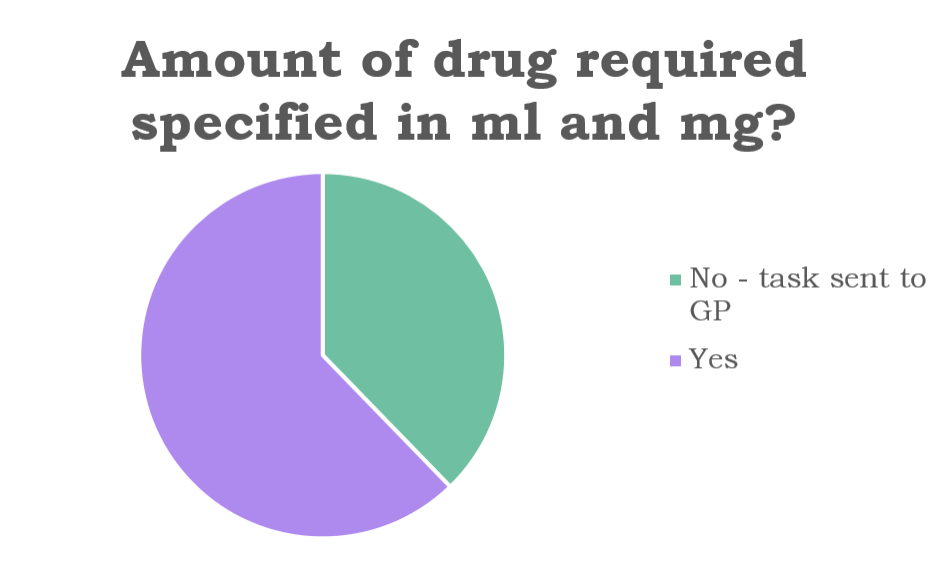 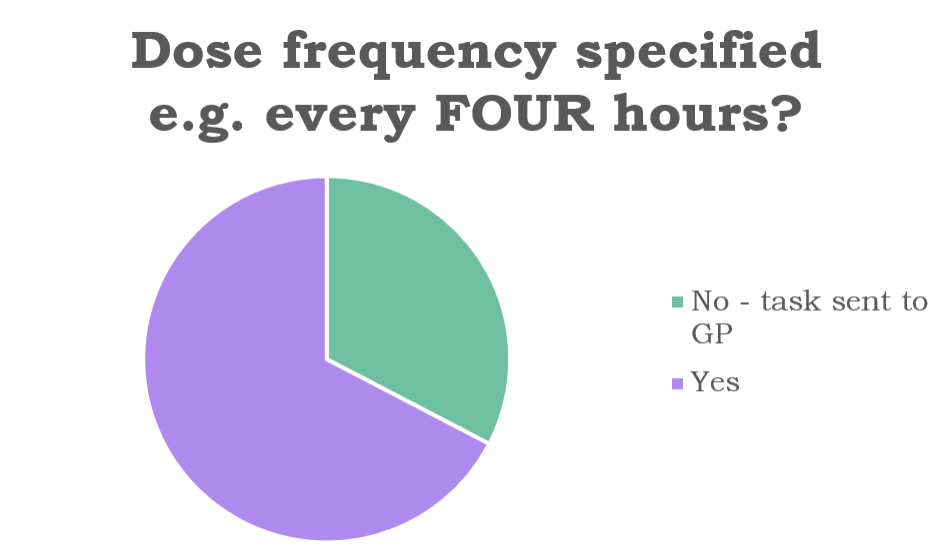 33%
38%
62%
67%
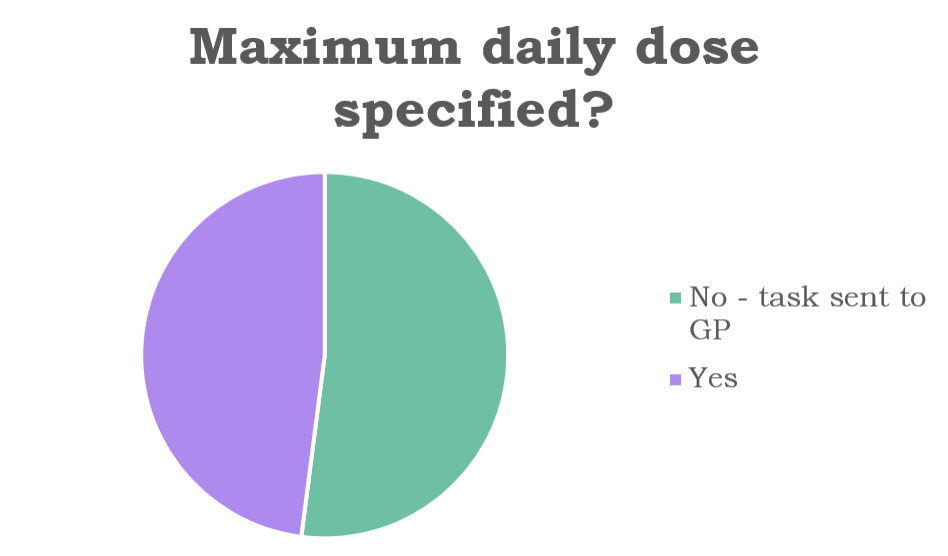 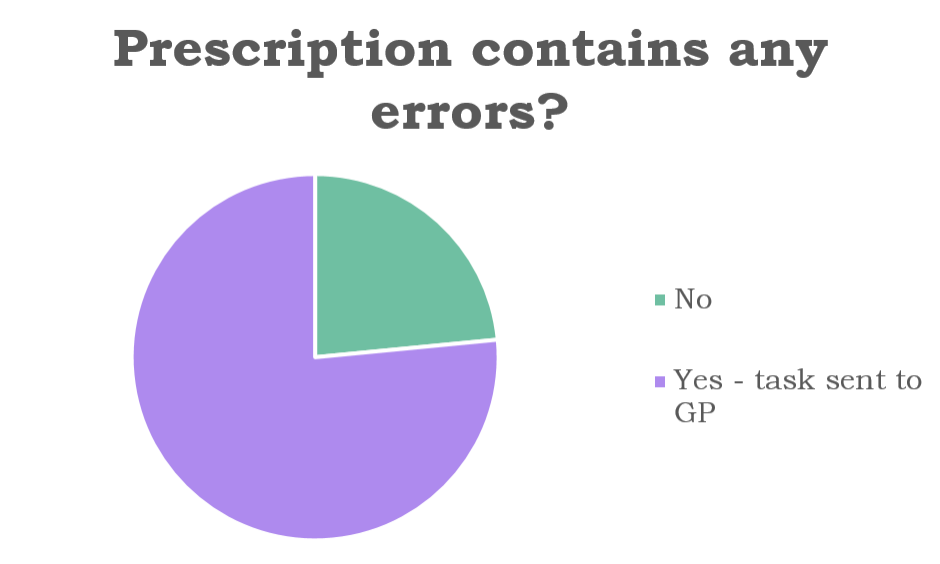 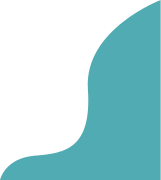 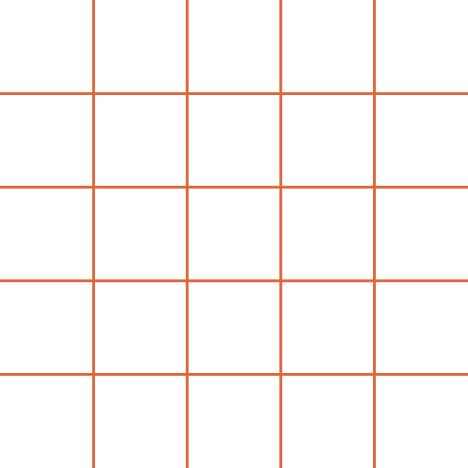 23.5%
52%
48%
76.5%
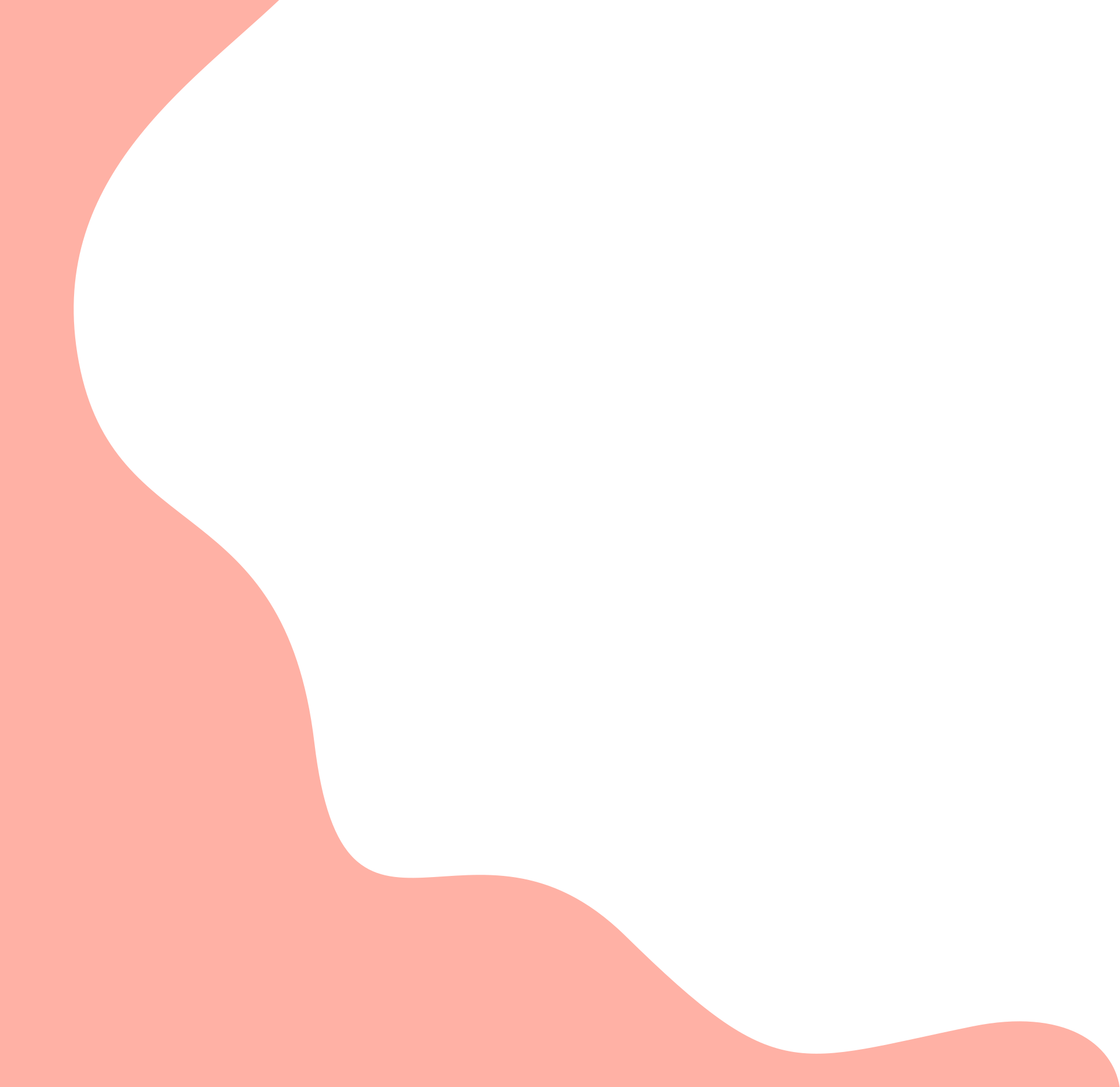 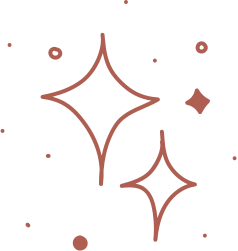 Some Examples of Inappropriate Reasons for a Repeat Oramorph prescription
Sleep
Breathlessness (not a palliative care patient) and also breathing difficulties on exertion post covid
Restless leg 
Fractures from many years ago, for example:
A fractured metatarsal in 2017
Sometimes there was never a clear reason
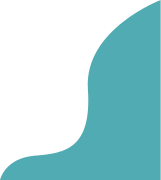 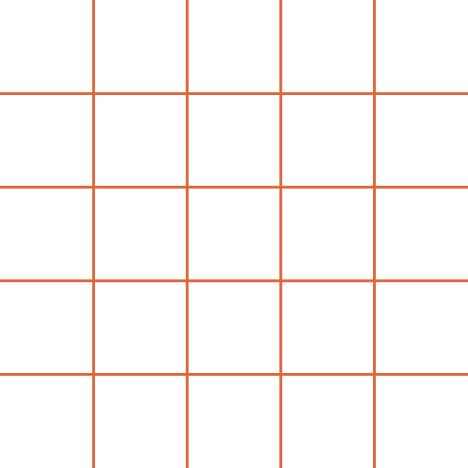 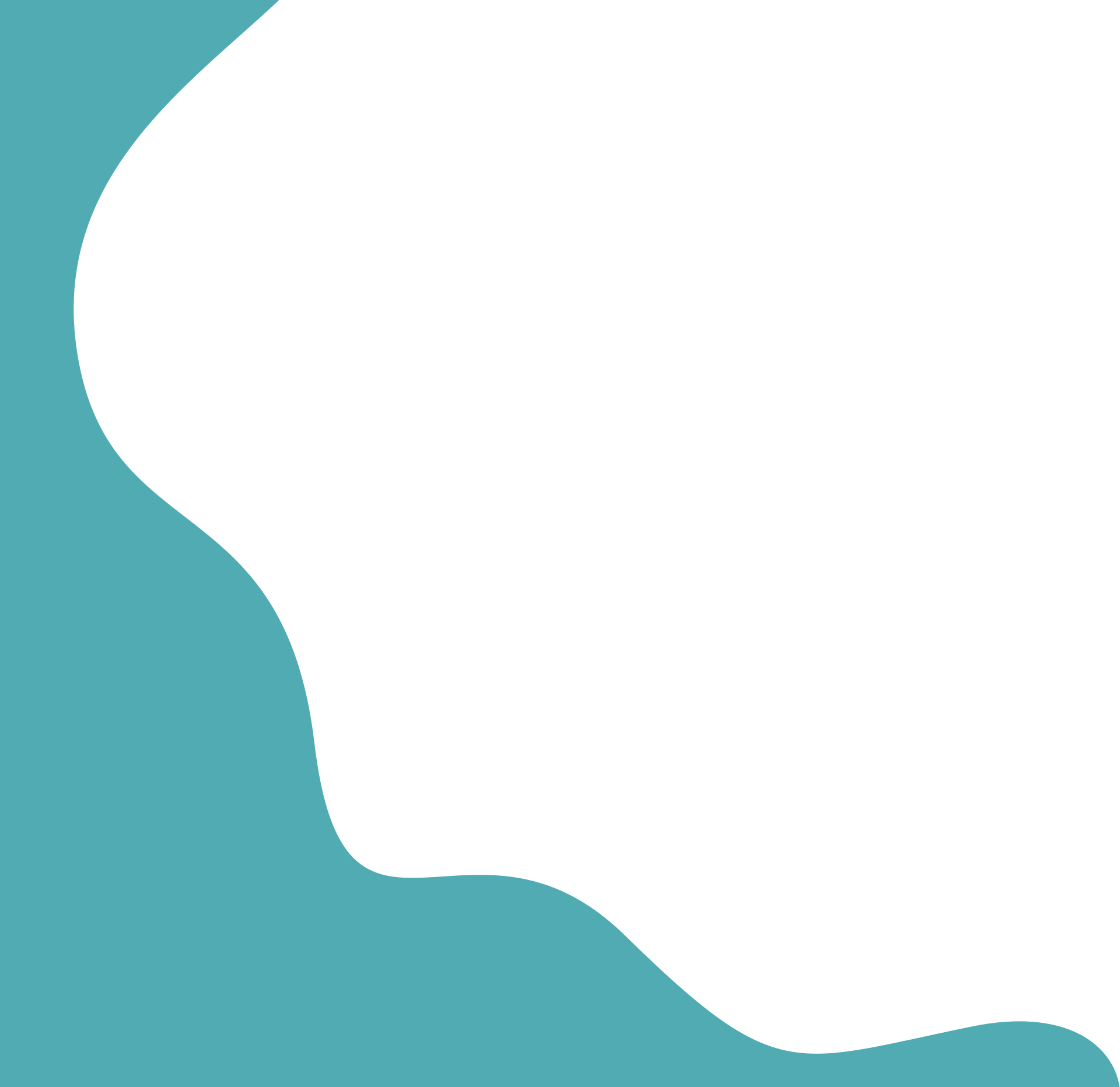 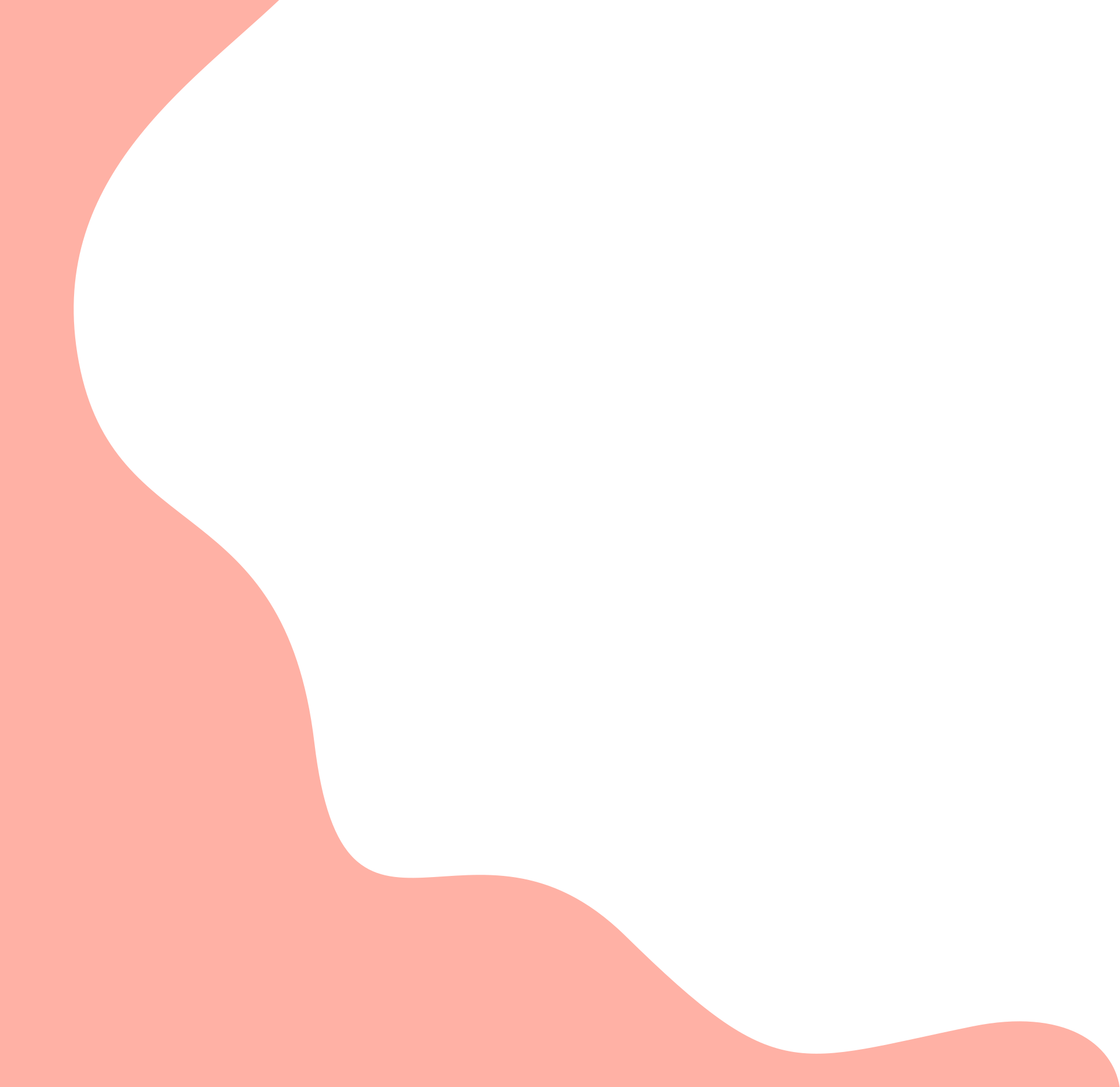 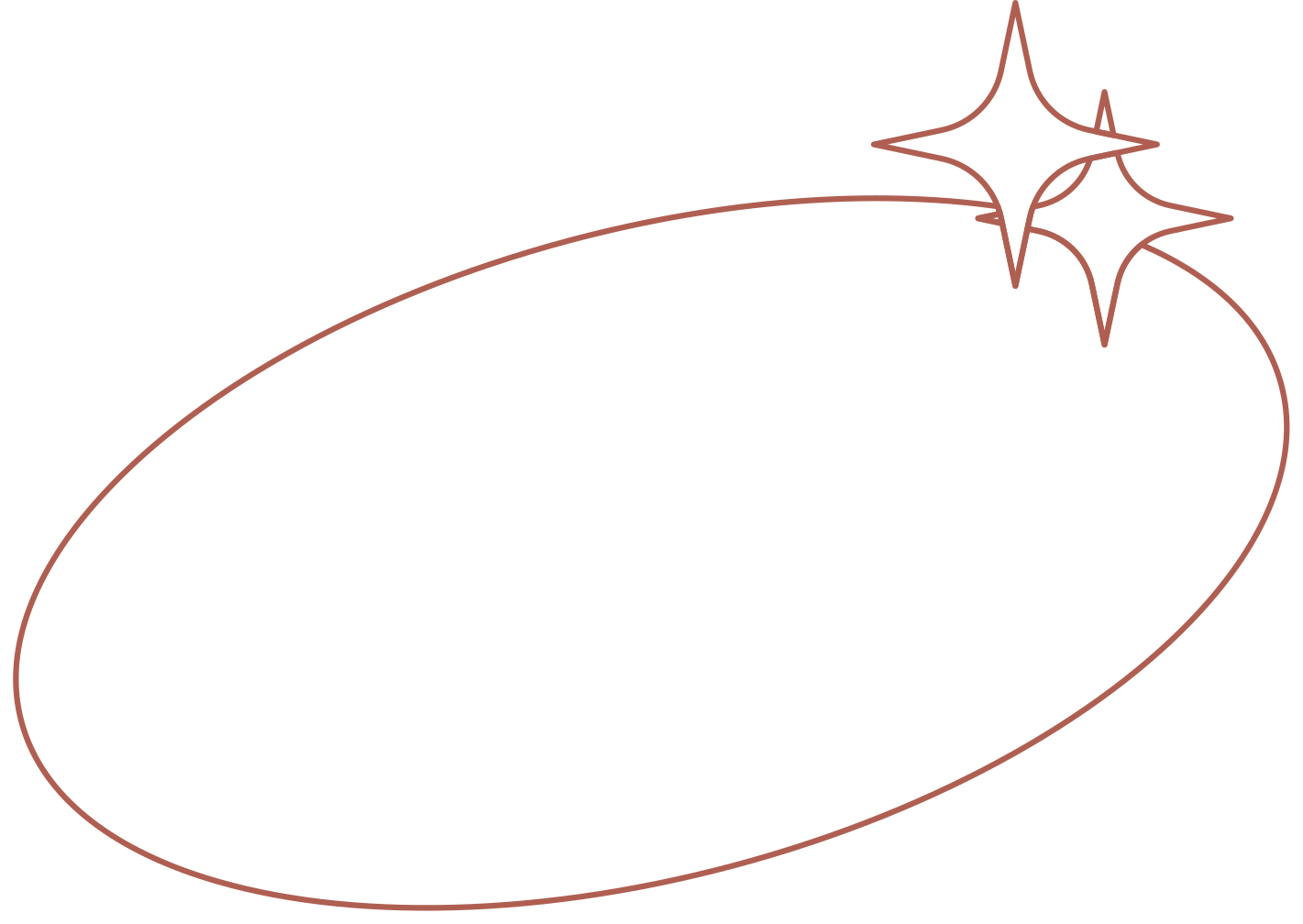 Methods to Improve Oramorph Prescriptions
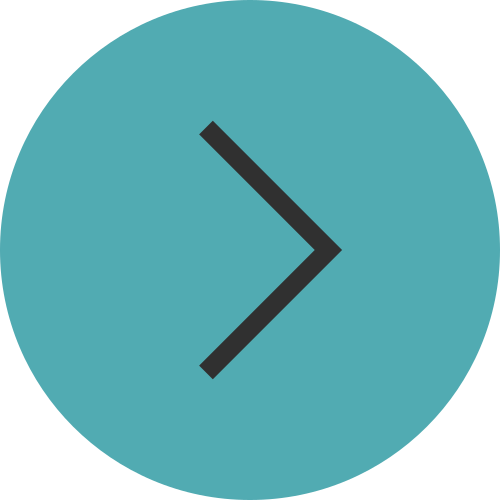 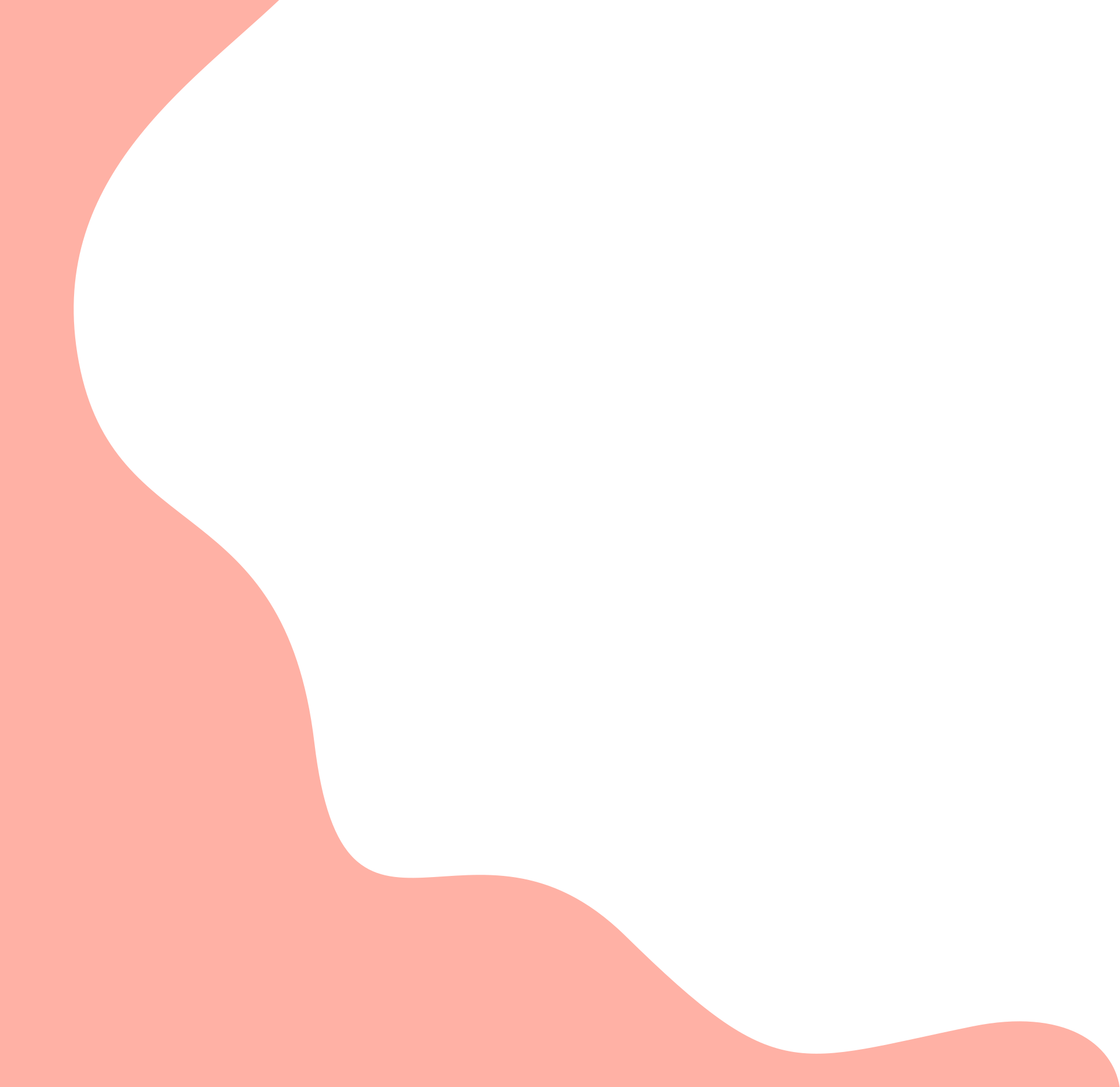 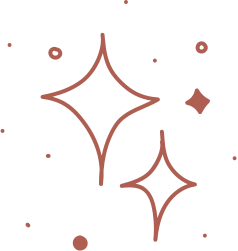 Proposed EMIS Checklist
Have you specified the dose in both ml and mg? e.g. 2.5ml (5mg)​
Have you specified the dose frequency? E.g. every SIX hours ​
Have you specified the maximum daily dose? E.g. up to FOUR times per day​
Why are you prescribing this medication? Have you checked NICE guidance for treating this condition?​
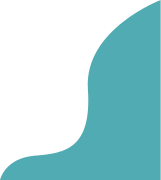 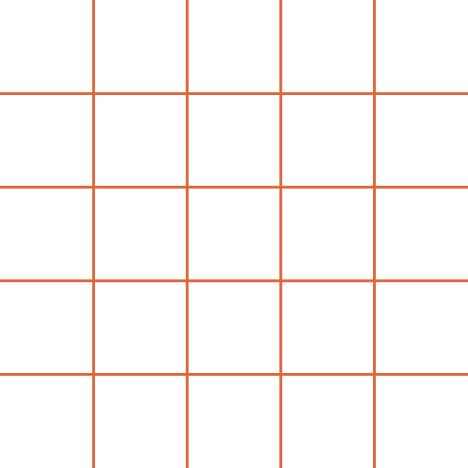 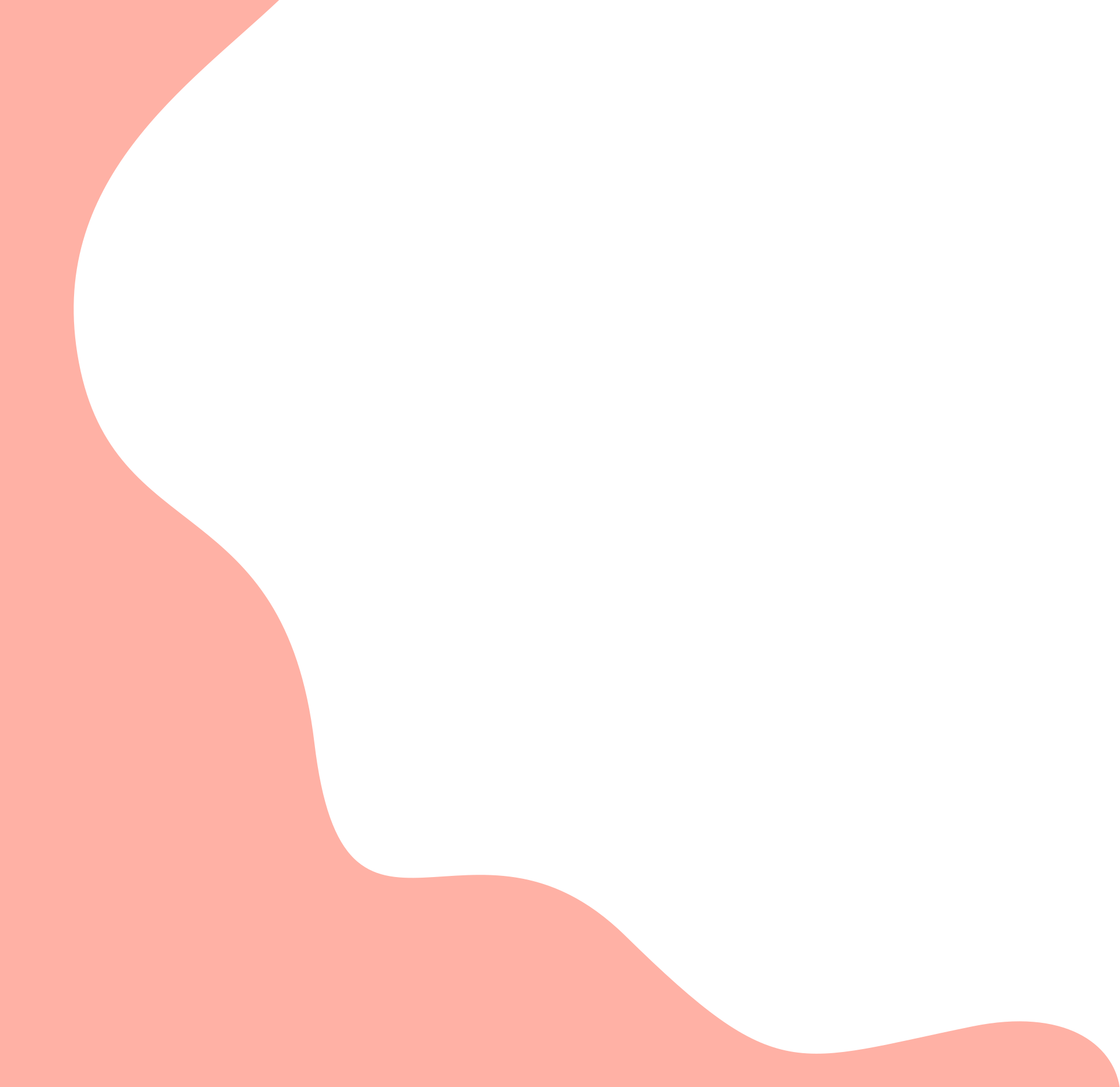 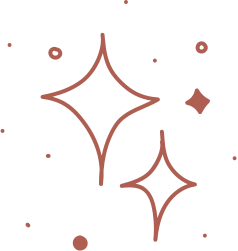 References
https://www.nice.org.uk/guidance/ng46/evidence/full-guideline-pdf-2427186353
https://bnf.nice.org.uk/drugs/morphine/
https://www.nice.org.uk/guidance/ng193/resources/visual-summary-pdf-9073473517
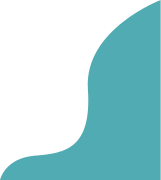 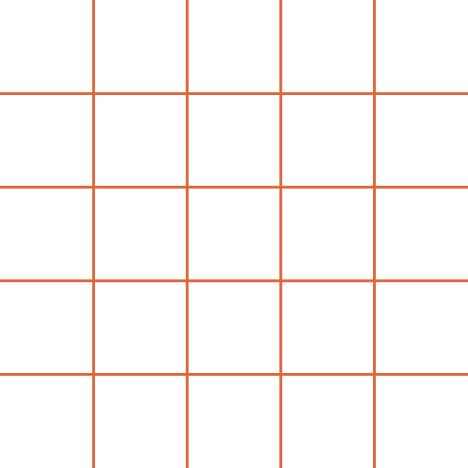 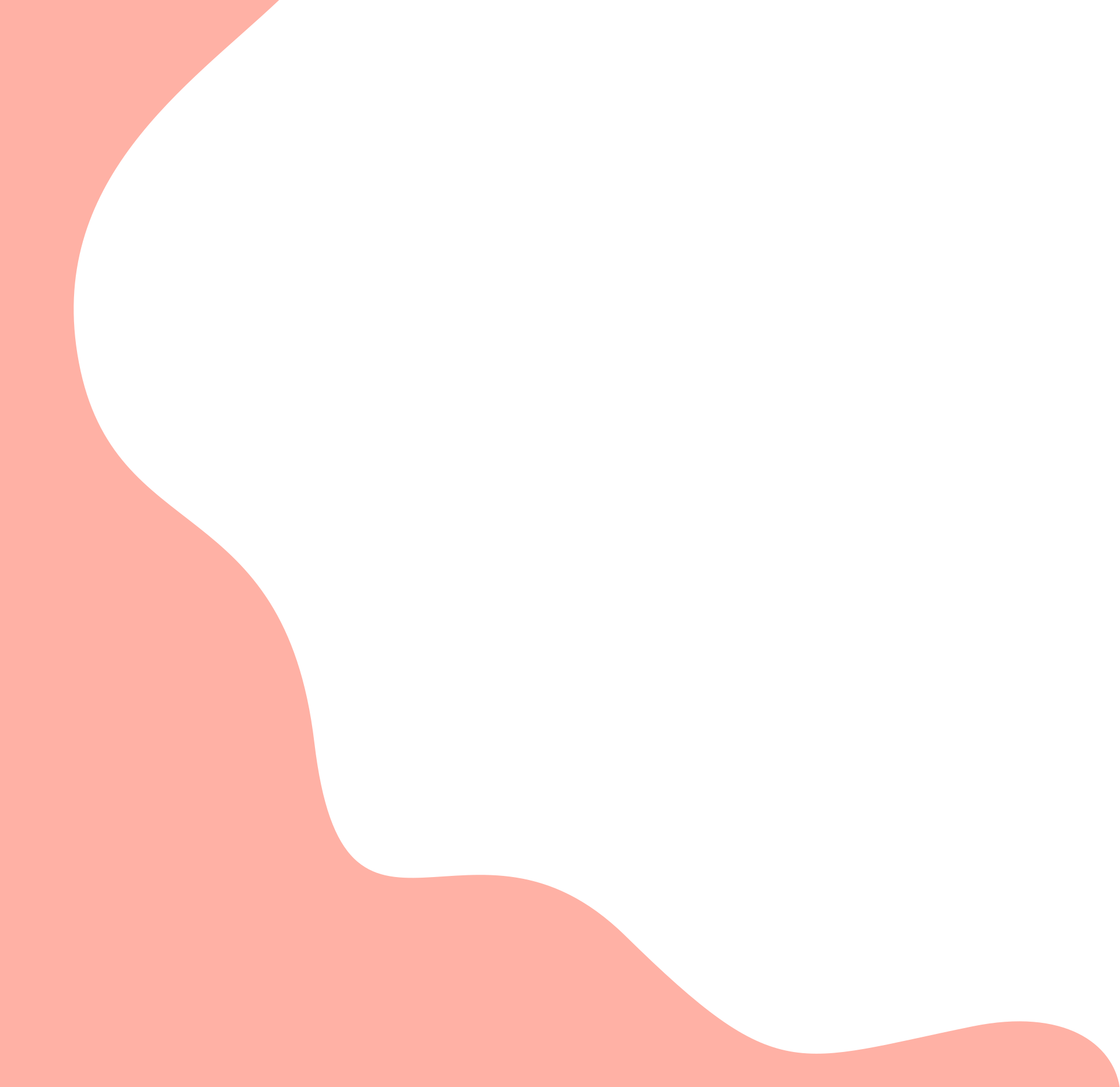 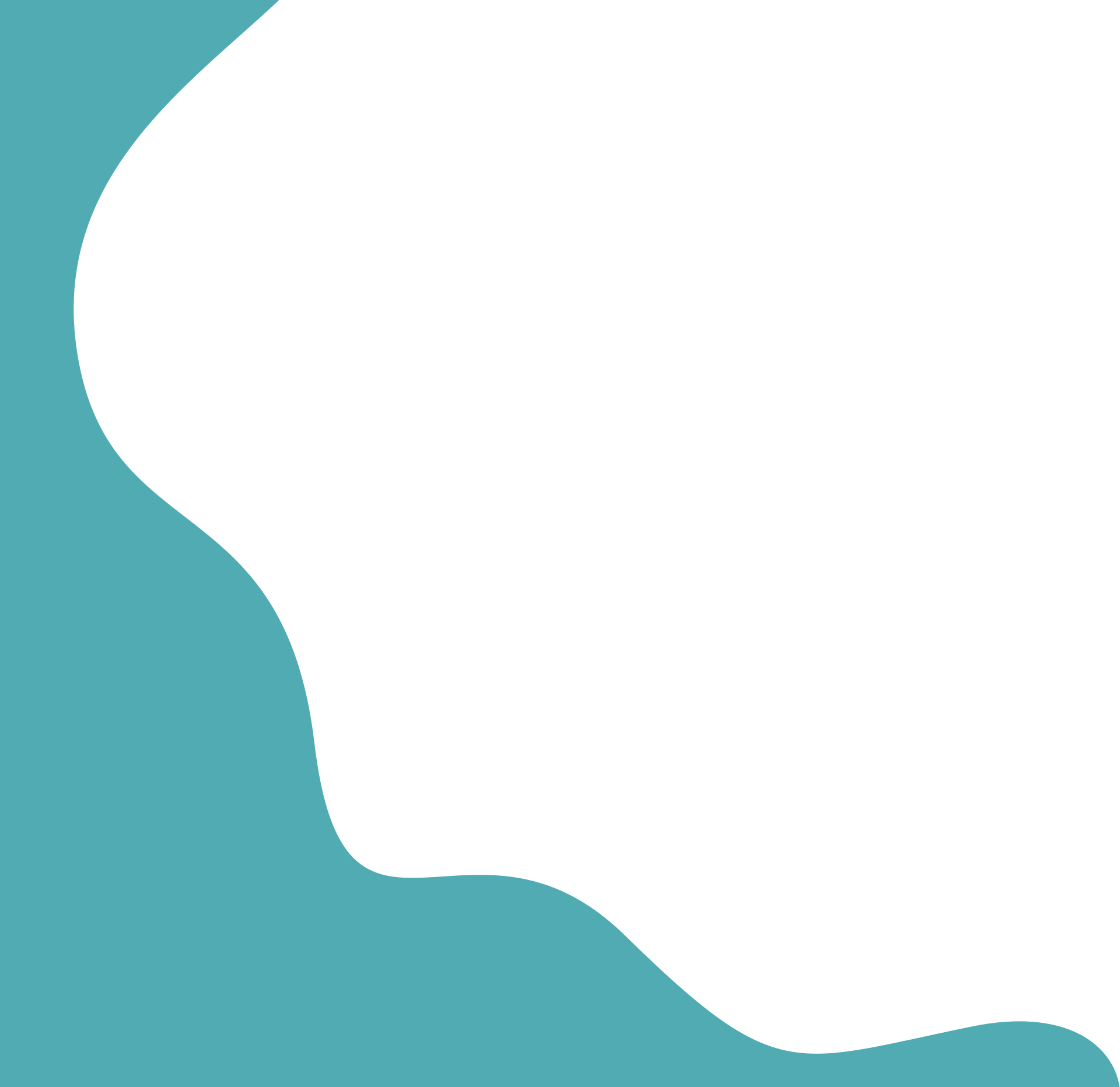 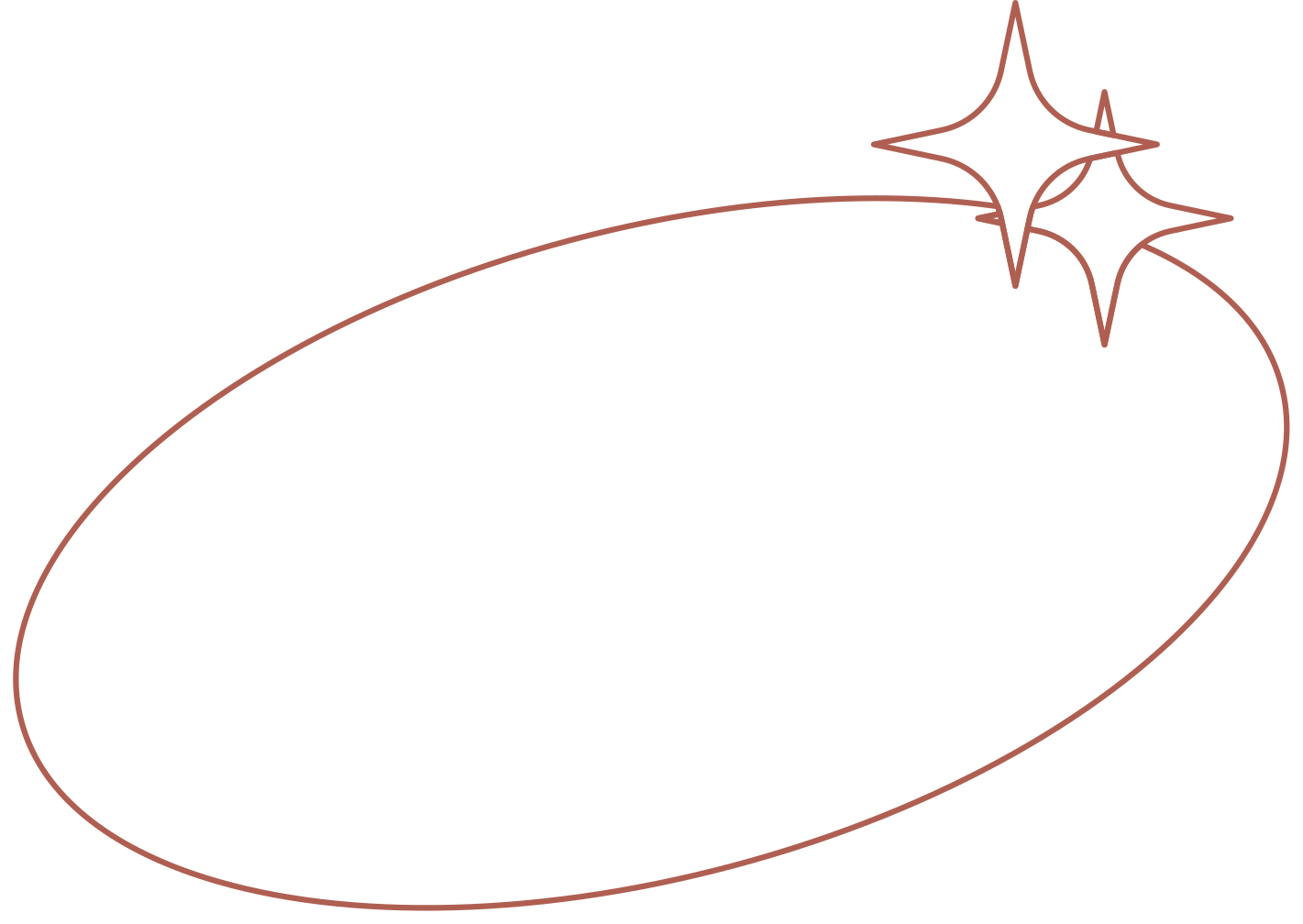 Thank You